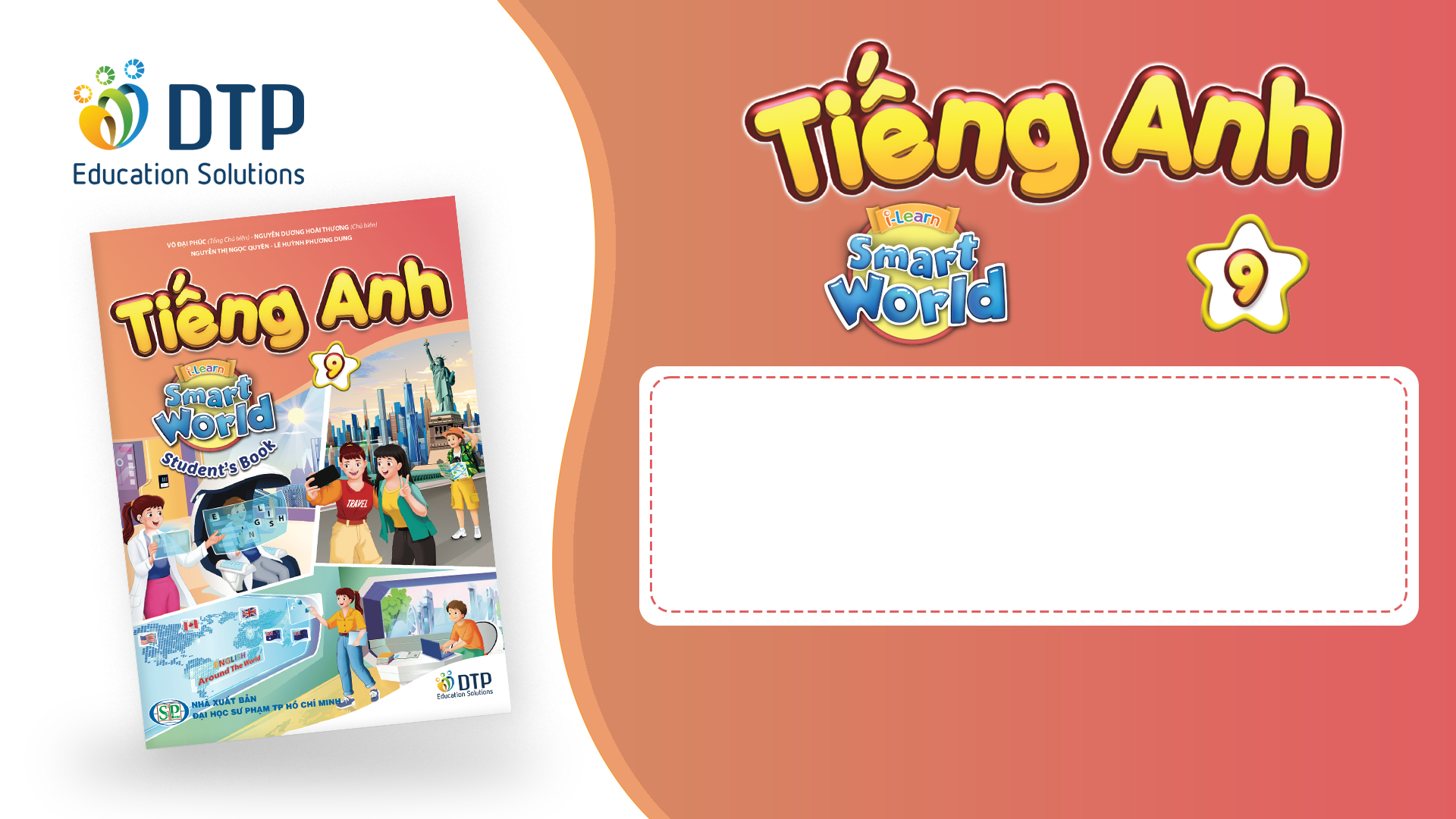 Unit 2: Life in the past
Lesson 2.2: Grammar
Pages 19 & 20
Lesson Outline
Warm-up
Presentation
Practice
Production
Consolidation
Wrap-up
By the end of this lesson, students will be able to… 
- learn, practice, and use “used to”. 
- Talk about things they used to do after school, on the weekends, and during holidays when they were younger.
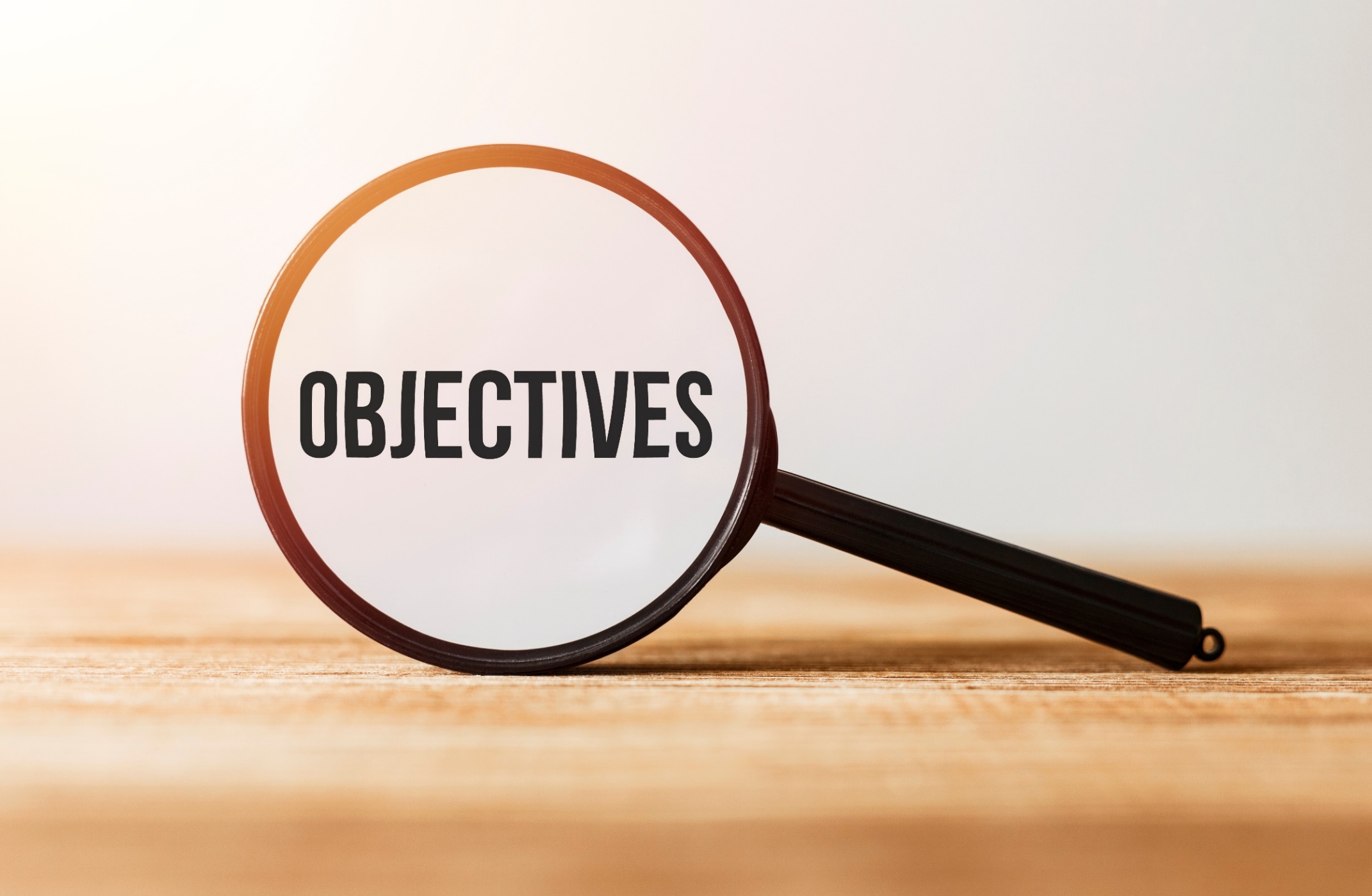 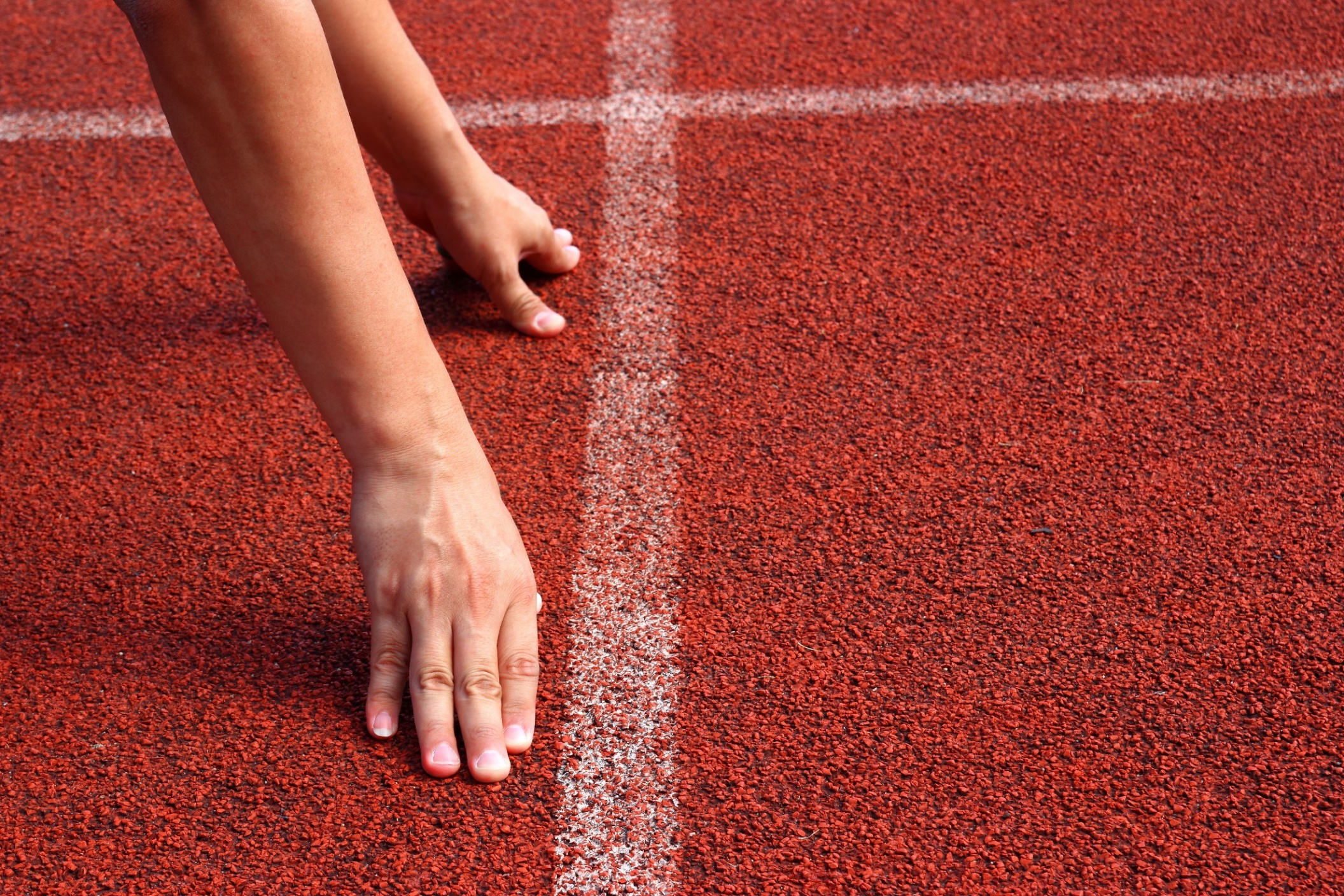 WARM-UP
COMPETITION TIME:
Create groups/teams of 5 students.
You will be given some sentences but in the wrong order. You have to unscramble the sentences.
The team(s) with the most correct answers win (s).
Time limit: 5 minutes
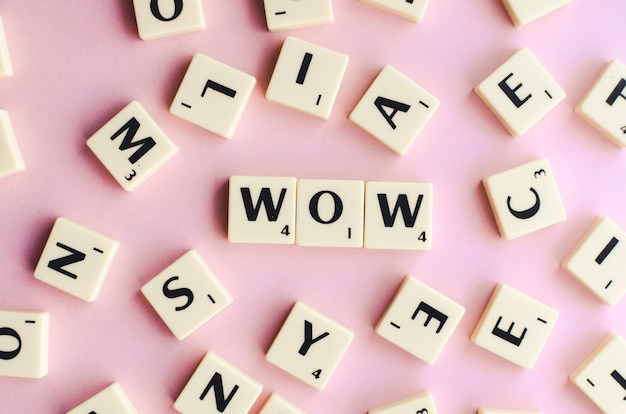 Example:
I used to /a child,/ I was/ like /chocolate./ When
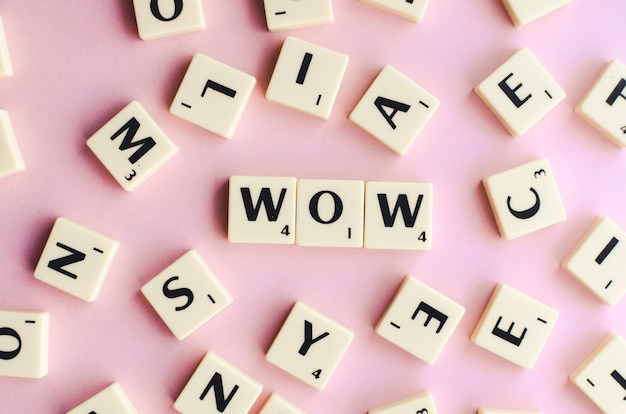 Answer:
When I was a child, I used to like chocolate.
Unscramble the sentences.
very long. /short hair now, / Liz has got /but it used to be 

she was a child./Helen / a piano / used to have /when /

When /I didn't use to/I was younger, /like tomatoes.

I used to eat/ I was a kid./broccoli /when 

 I don't read / read a lot of books, /but /much these days./ I used to
ANSWERS:
1.Liz has got short hair now, but it used to be very long.

2.Helen used to have a piano when she was a child.

3.When I was younger, I didn't use to like tomatoes.

4.I used to eat broccoli when I was a kid.

5.I used to read a lot of books, but I don't read much these days.
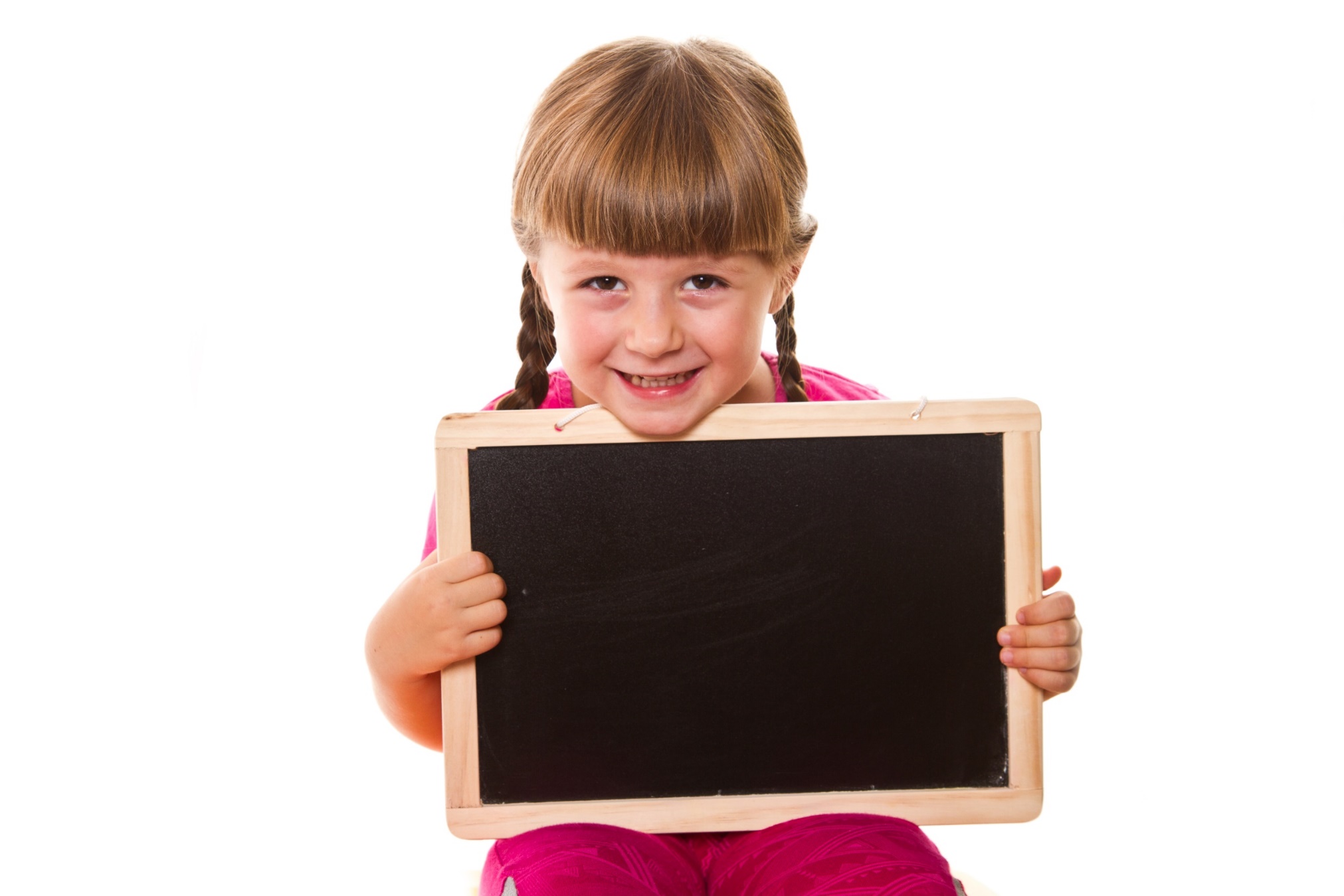 Lead-in
Look at the pictures and answer the questions:
1.Where did David use to work a few years ago?
2. Where does David work today?
David
A few years ago
David
            Today
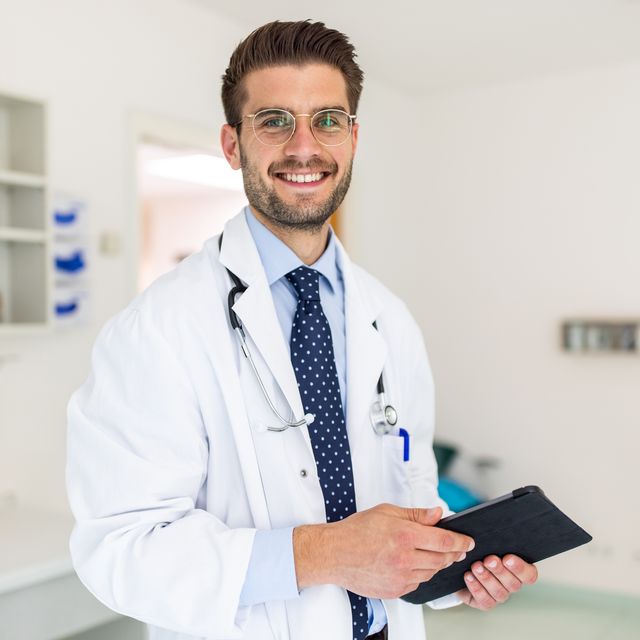 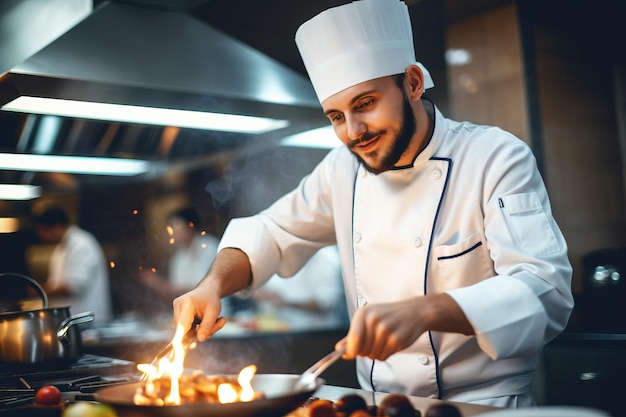 Suggested answers
David
A few years ago
David
            Today
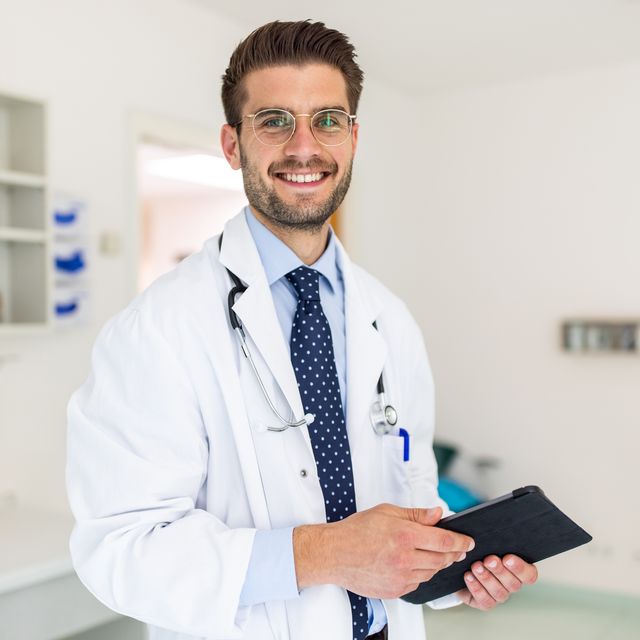 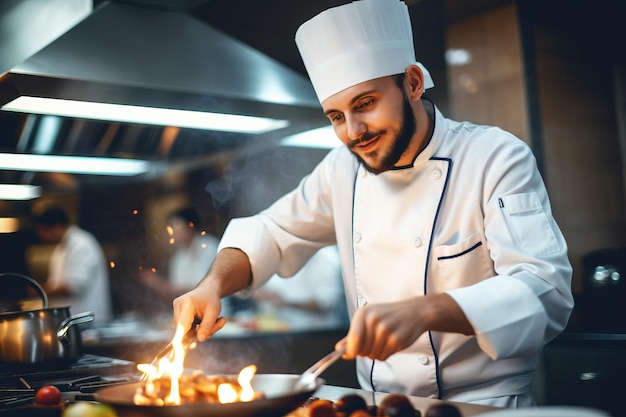 David used to work in a hospital.
Now he works in a restaurant.
David
            Today
David
A few years ago
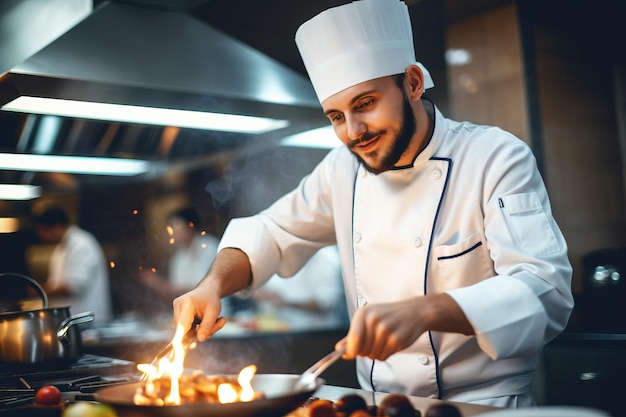 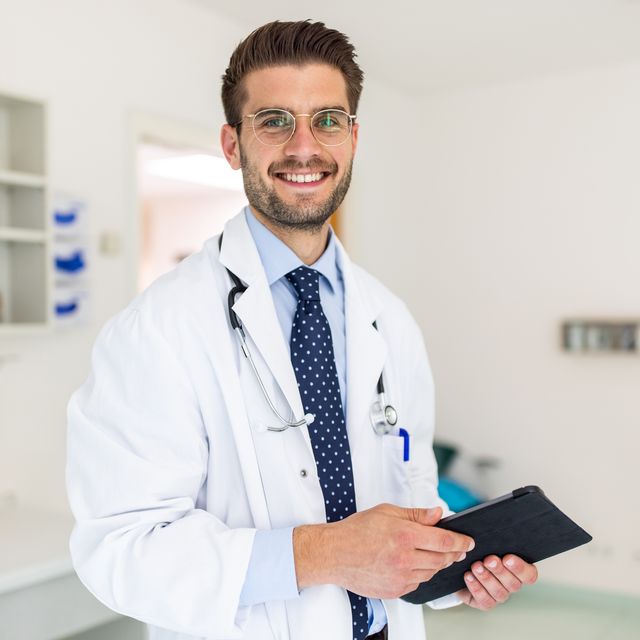 David used to work in a hospital= He worked in a hospital before,
                                                            but he doesn’t work there now.
Work in groups and fill in the blanks
Today
A few years ago
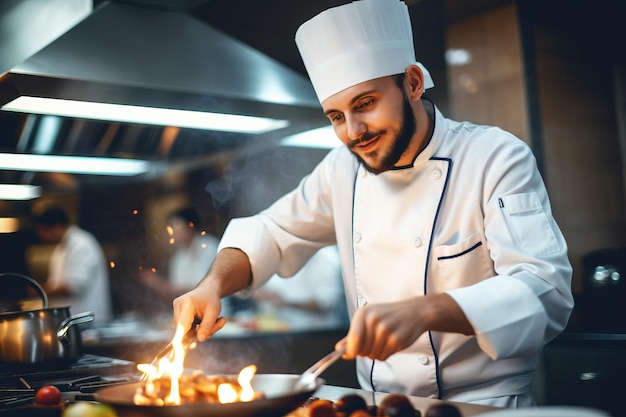 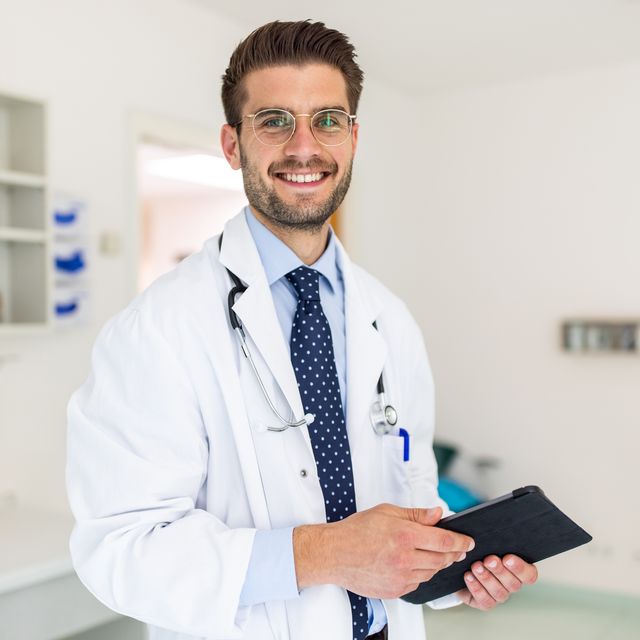 Now he works in a restaurant.
David used to work in a hospital.
bare infinitive
FORM: Subject + used to + ____________________
past
USE: We can use used to to express a ___________ situation or state (but _________existing)
no longer
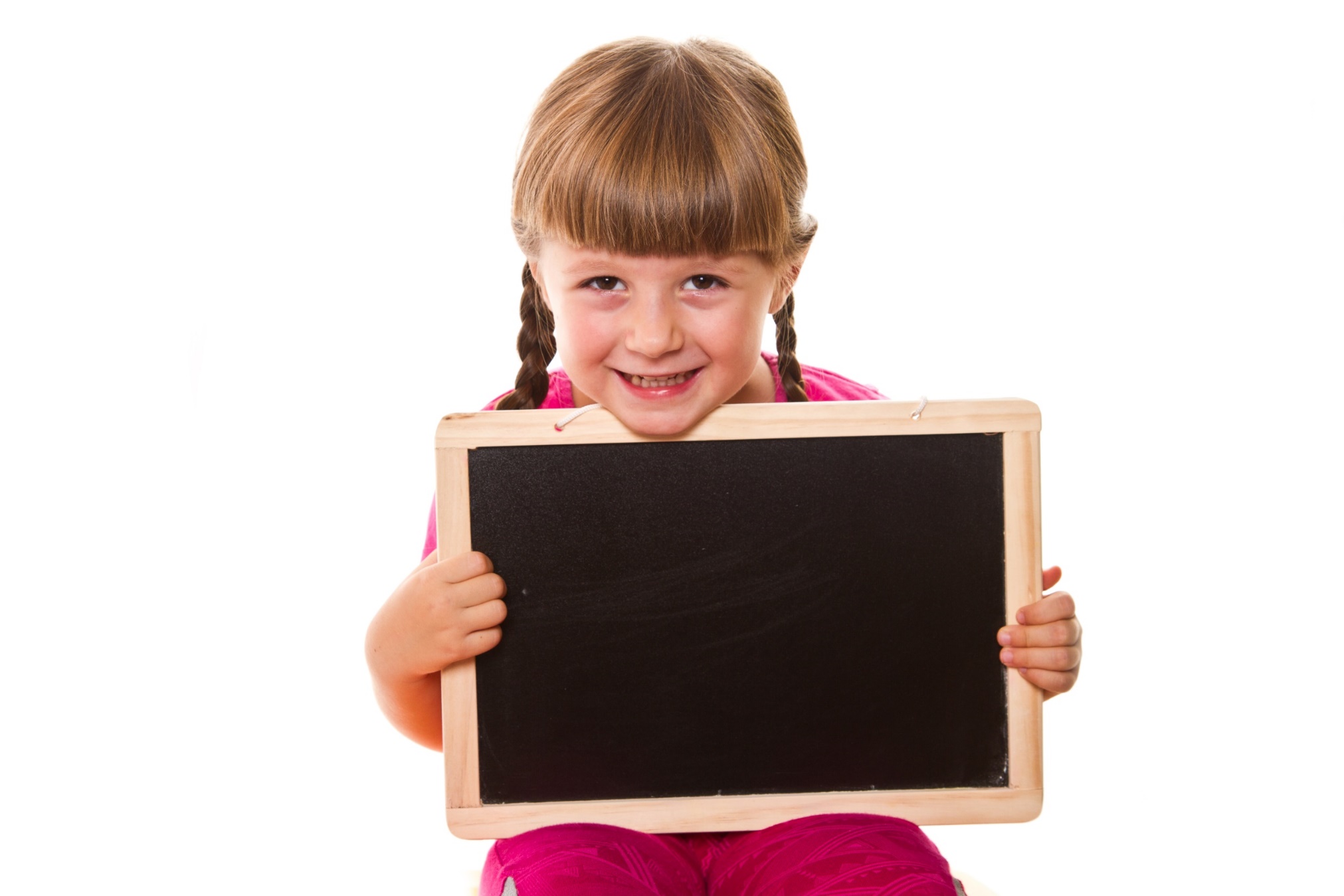 Presentation
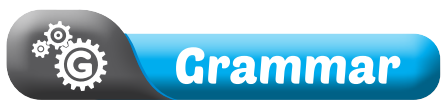 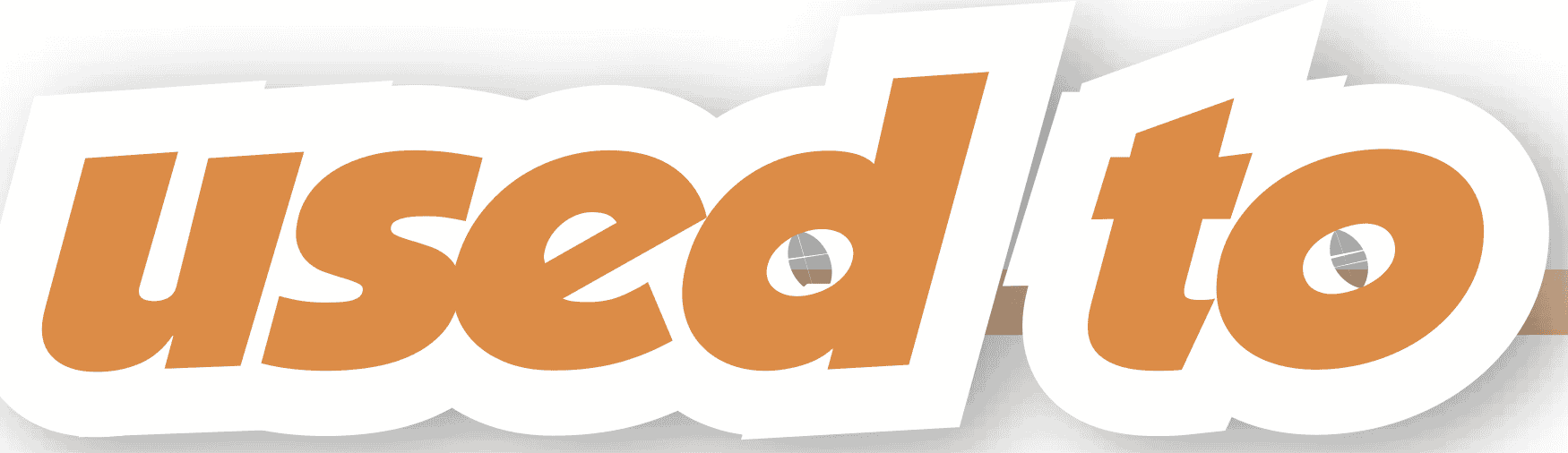 FORM: Subject + used to + bare infinitive (+ object)
USE: We can use used to to express:
• a past situation or state (but no longer existing)
She used to have long hair. (Now it's short.)
• a repeated past action (but no longer continuing)
I used to play tennis every weekend. (Now I don't.)
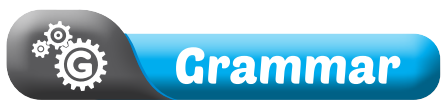 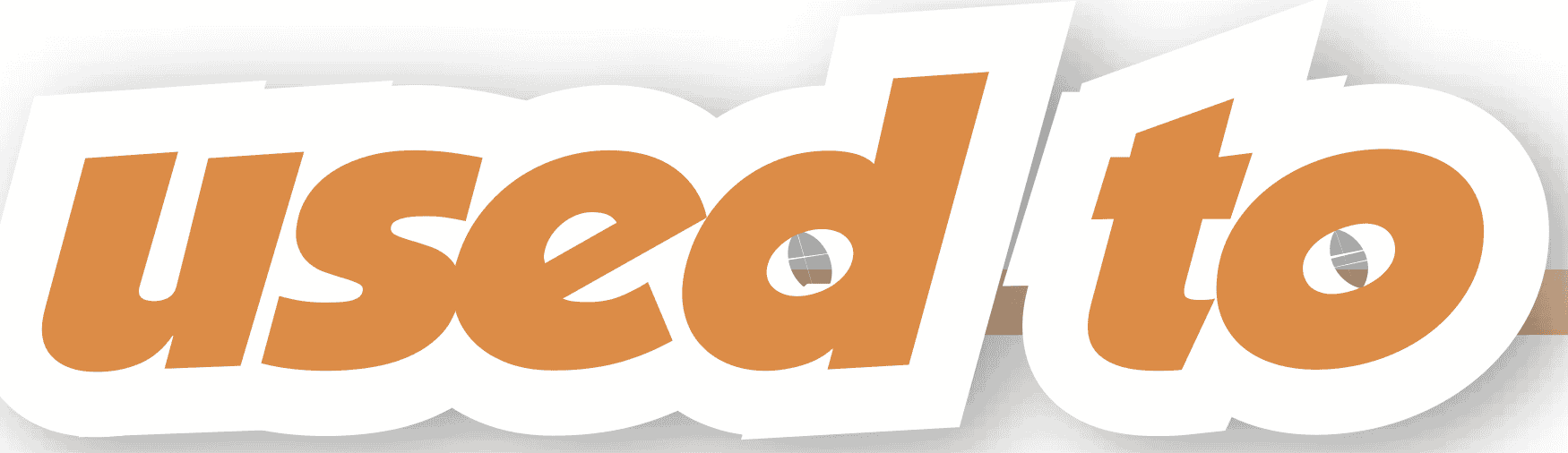 FORM: 
Affirmative: Subiect + used to + bare infinitive (+ object)
1.I used to go to the beach in the summer.
2.My mom used to bake a pie on the weekends.
Presentation
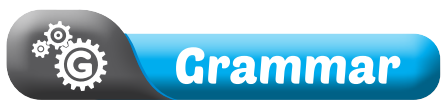 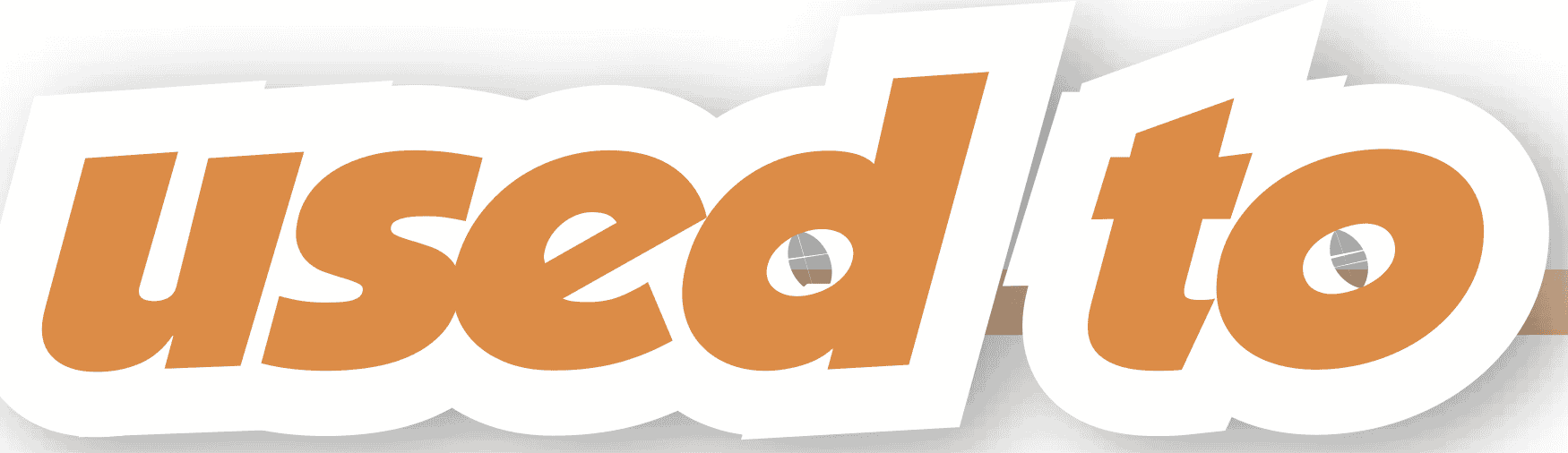 FORM: 
Negative: Subject + didn't use to + bare infinitive (+ object)
1.We didn't use to travel in the holidays.
2.She didn't use to see her friends after school.
Presentation
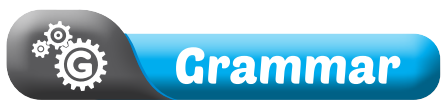 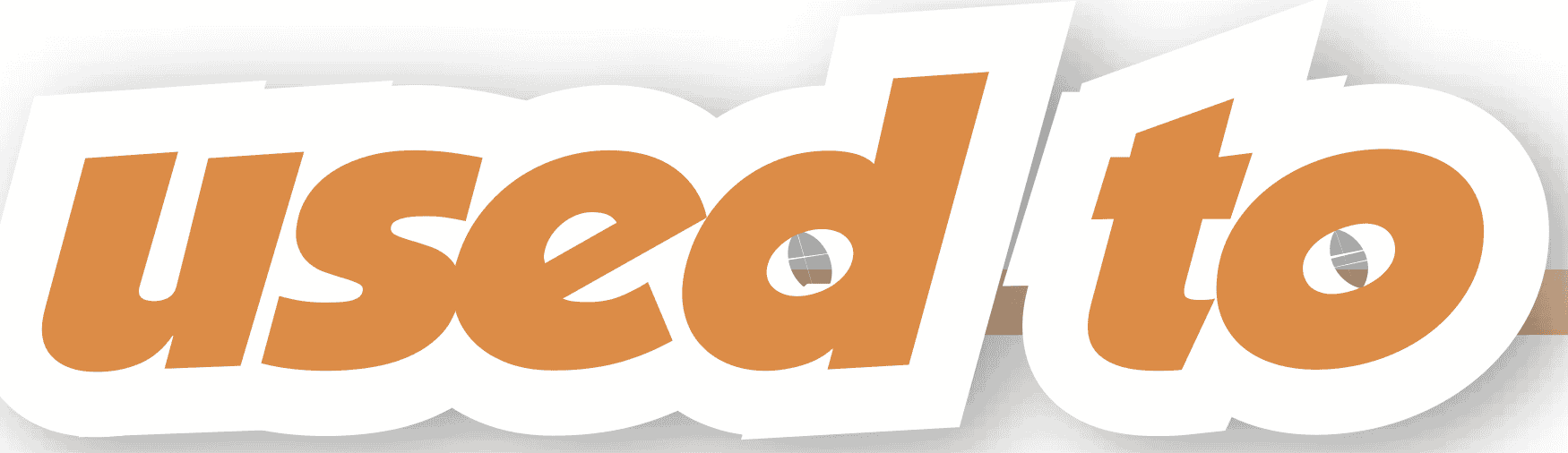 FORM: 
Questions: (Wh-word + Did + subiect + use to + bare infinitive (+ obiect)?
1.Did he use to take lunch to school?
2.Where did they use to go on vacation?
Presentation
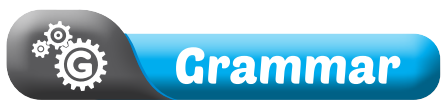 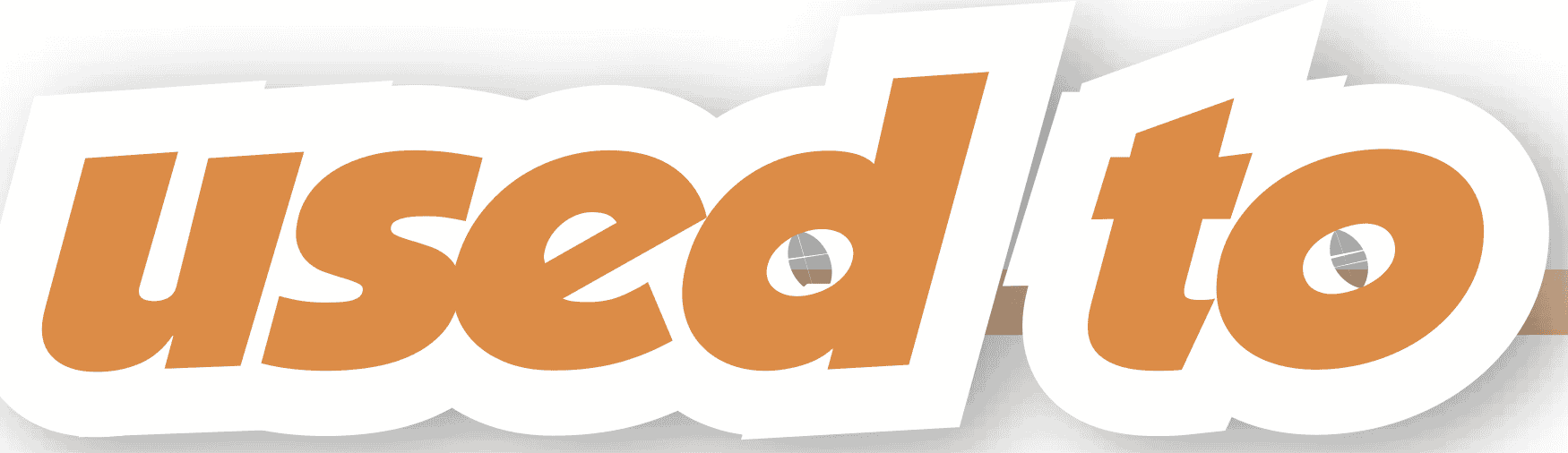 • When we talk about past states, we use used to, not would
I used to live in London. (NOT: I would live in London.)
• When we use them both together, used to usually comes first to set the context for the past actions.
Presentation
When I was a kid, I used to visit my uncle every year. We'd play in the woods, and we'd go fishing in the river.
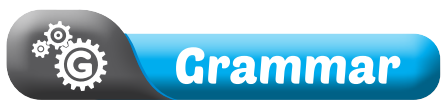 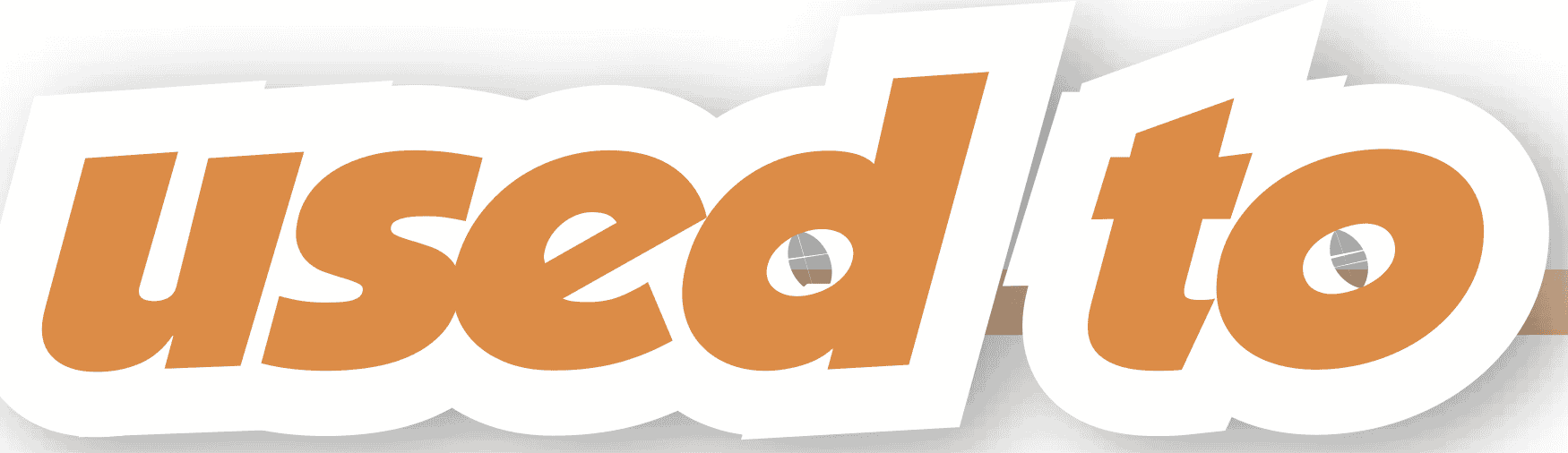 • We don't need to mention a past time with used to.
I used to go fishing with my grandpa. (We can also say: When I was young, I used to go fishing with my grandpa.)
• However, we need to mention a past time with would. 
(e.g. "When I was young, ...")
Presentation
When I was young, I would go fishing with my grandpa. 
(NOT: I would go fishing with my grandpa.)
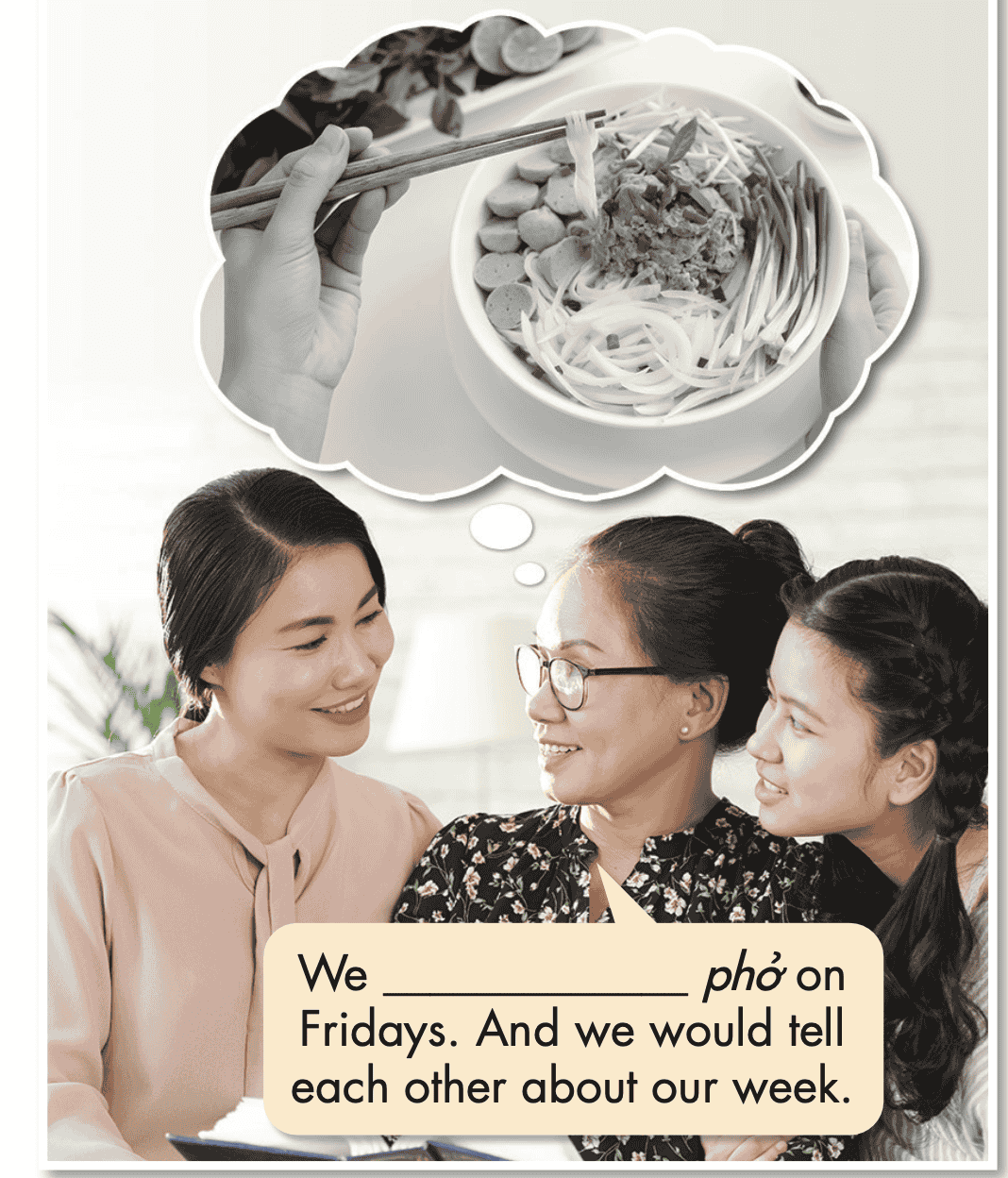 Task a. Read about “used to”, then fill in the blank.
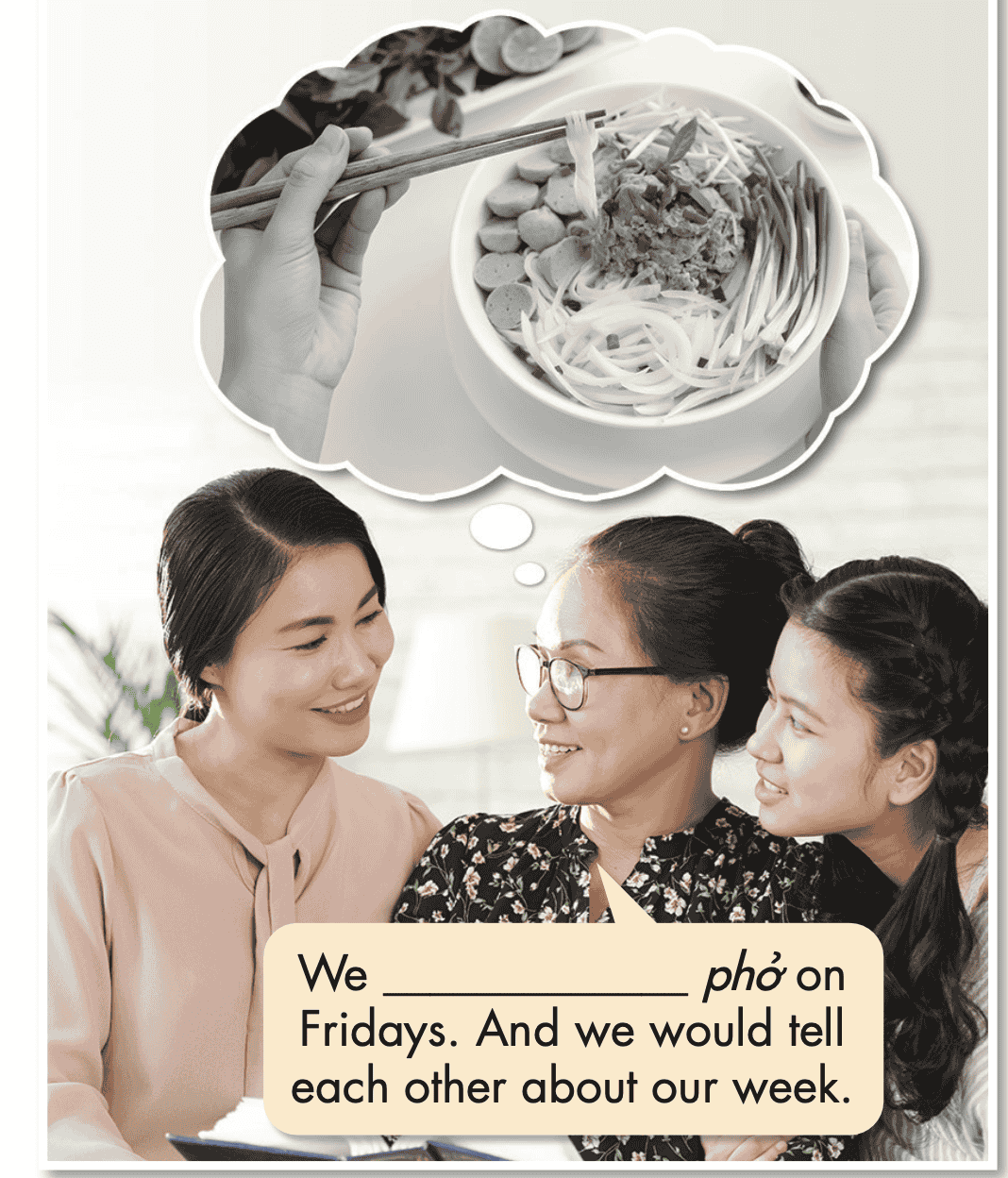 Task b. Listen and check. Listen again and repeat.
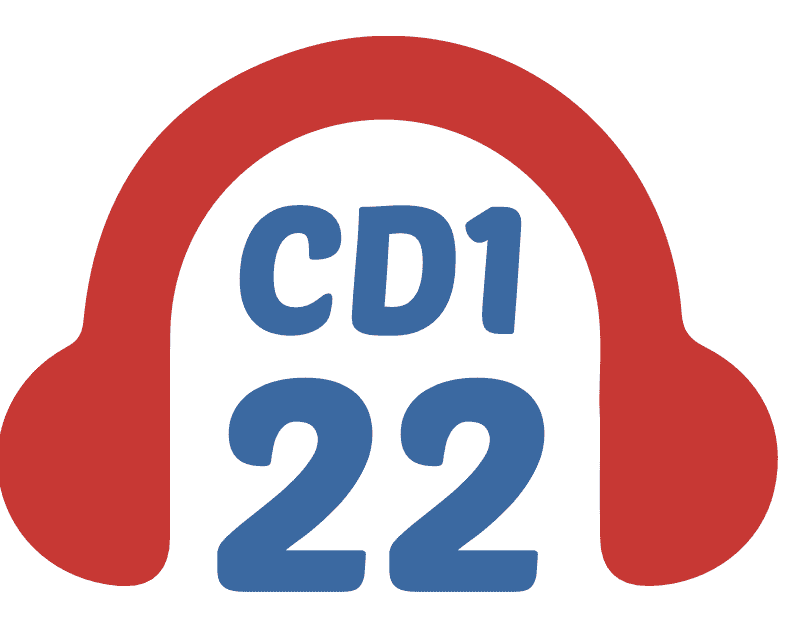 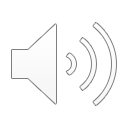 used to eat
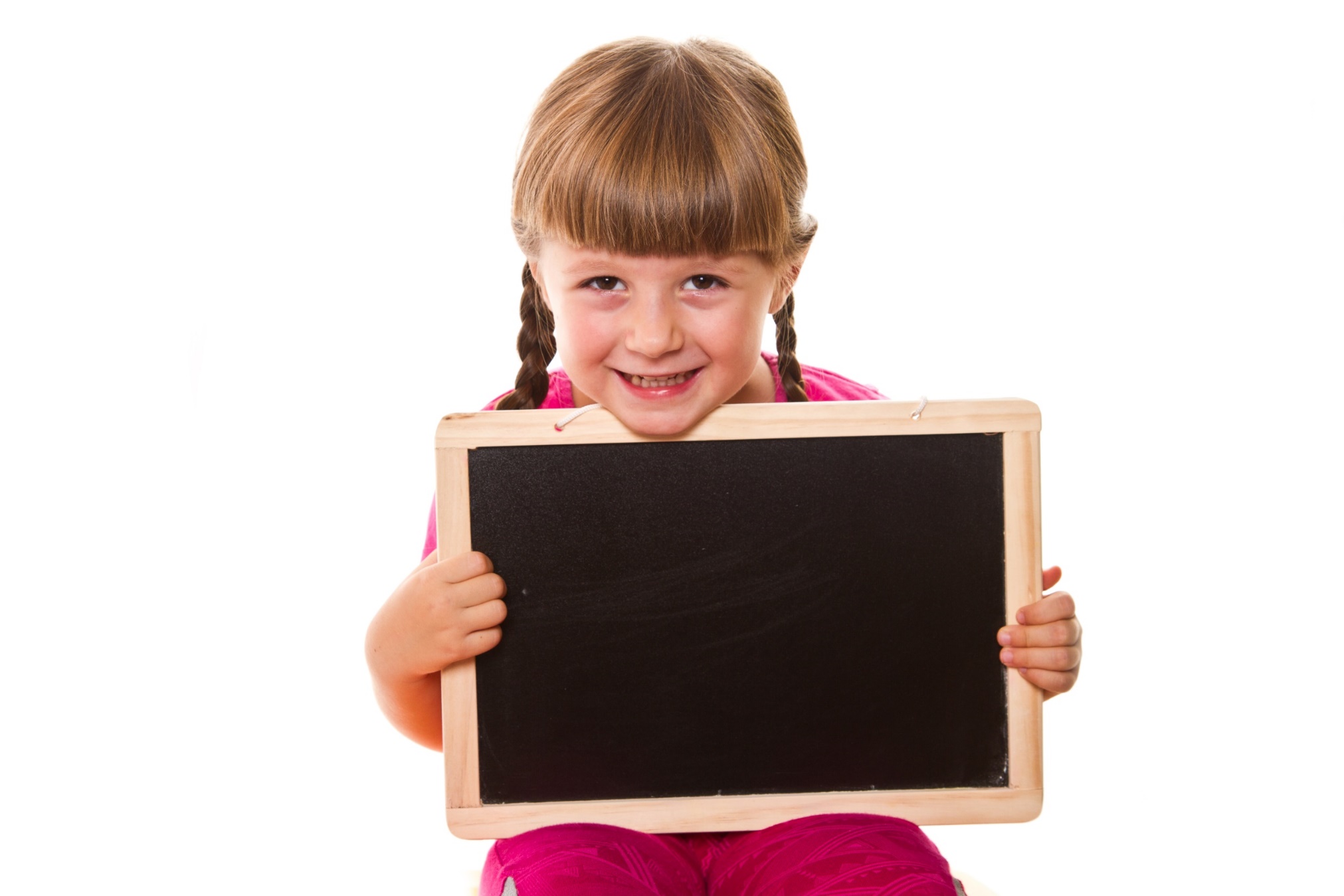 Presentation
Practice
Task c. Underline the mistakes and write the correct words on the lines.
used to
Task c. Underline the mistakes and write the correct words on the lines.
Answers
used to
use
travel
Task c. Underline the mistakes and write the correct words on the lines.
Answers
used to
go
used to love
Task d. Write sentences using the information in the table with either used to (if there's no past time phrase) or would (if there's a past time phrase).
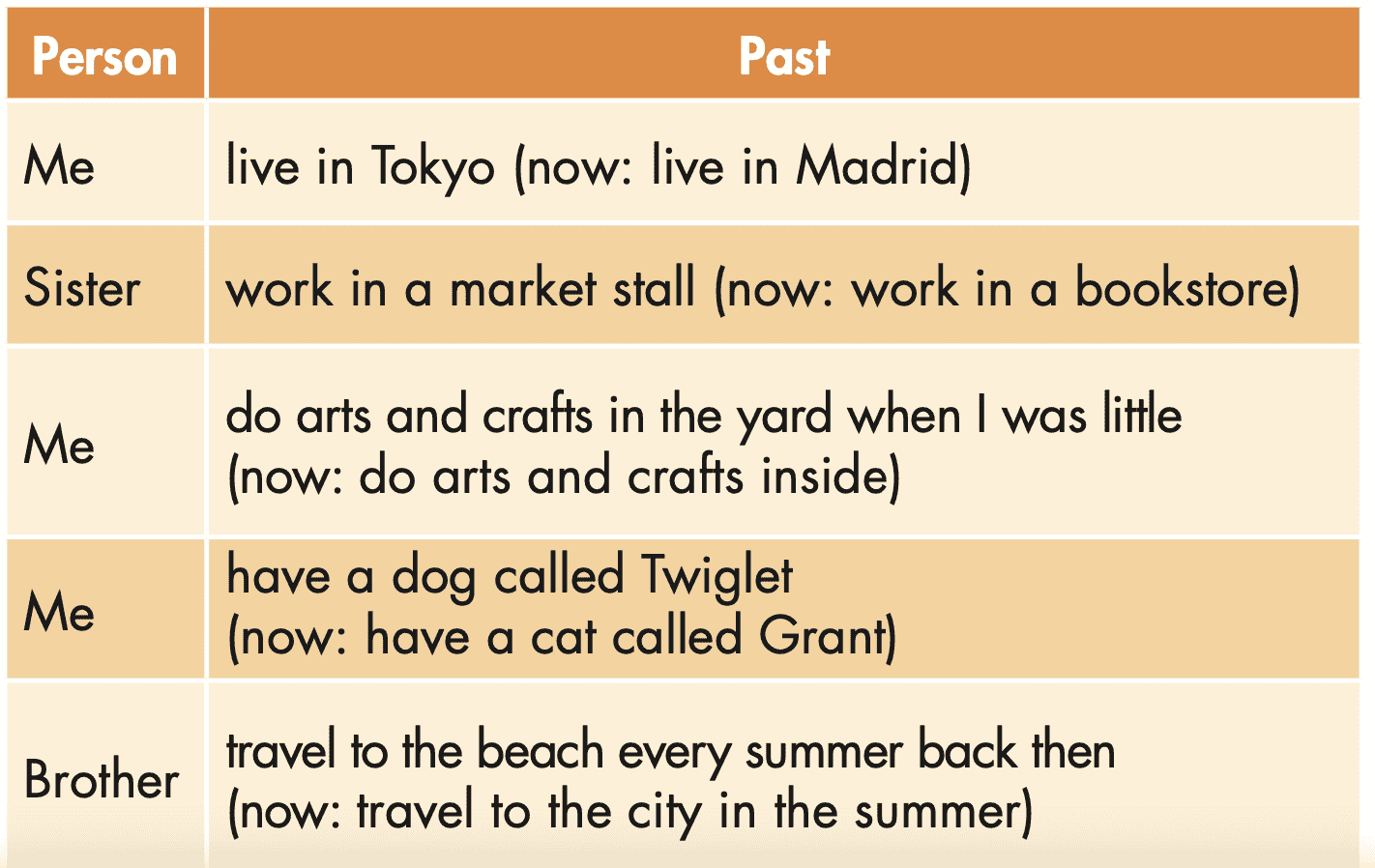 Task d. Write sentences using the information in the table with either used to (if there's no past time phrase) or would (if there's a past time phrase).
1. _________________________________________________
    _________________________________________________
2. _________________________________________________
    _________________________________________________
3. _________________________________________________
    _________________________________________________
4. _________________________________________________ 
    _________________________________________________
5. _________________________________________________
    _________________________________________________
I used to live in Tokyo.
Task d. Write sentences using the information in the table with either used to (if there's no past time phrase) or would (if there's a past time phrase).
Answers
1. ______________________________________________________
    ______________________________________________________
2. ______________________________________________________
    ______________________________________________________
3. ______________________________________________________
    ______________________________________________________
4. ______________________________________________________ 
    ______________________________________________________
5. ______________________________________________________
    ______________________________________________________
I used to live in Tokyo.
My sister used to work in a market stall.
I would do arts and crafts in the yard when I was little.
I used to have a dog called Twiglet.
My brother would travel to the beach every summer back then.
Share your ideas with a partner and record his or hers.
1. ___________________________________
    ___________________________________
2. ___________________________________
    ___________________________________
3. ___________________________________
    ___________________________________
4. ___________________________________ 
    ___________________________________
5. ___________________________________
    ___________________________________
I used to live in Tokyo.
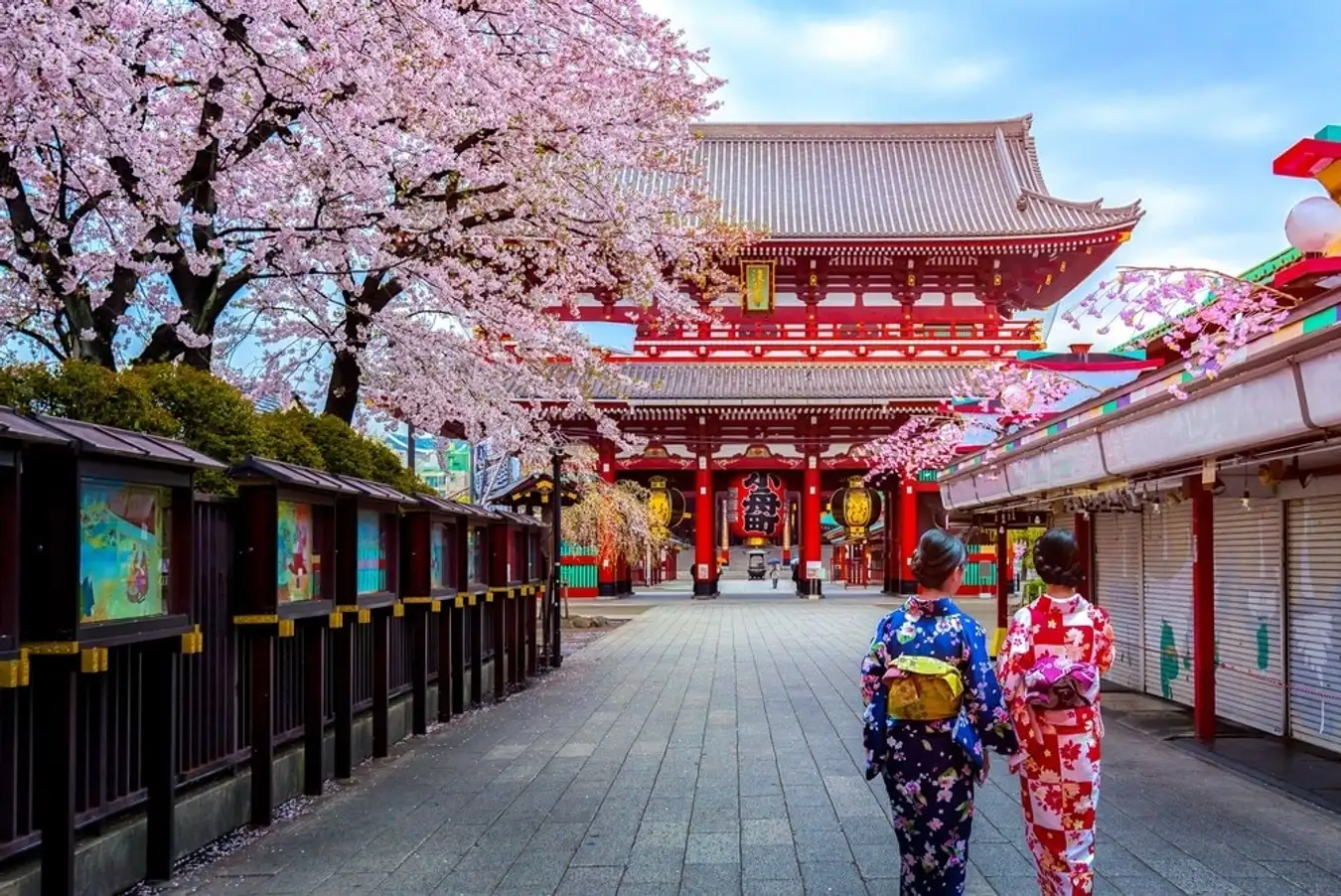 Report what your partner has just shared with you to the class.
1. ___________________________________
    ___________________________________
2. ___________________________________
    ___________________________________
3. ___________________________________
    ___________________________________
4. ___________________________________ 
    ___________________________________
5. ___________________________________
    ___________________________________
I used to live in Tokyo.
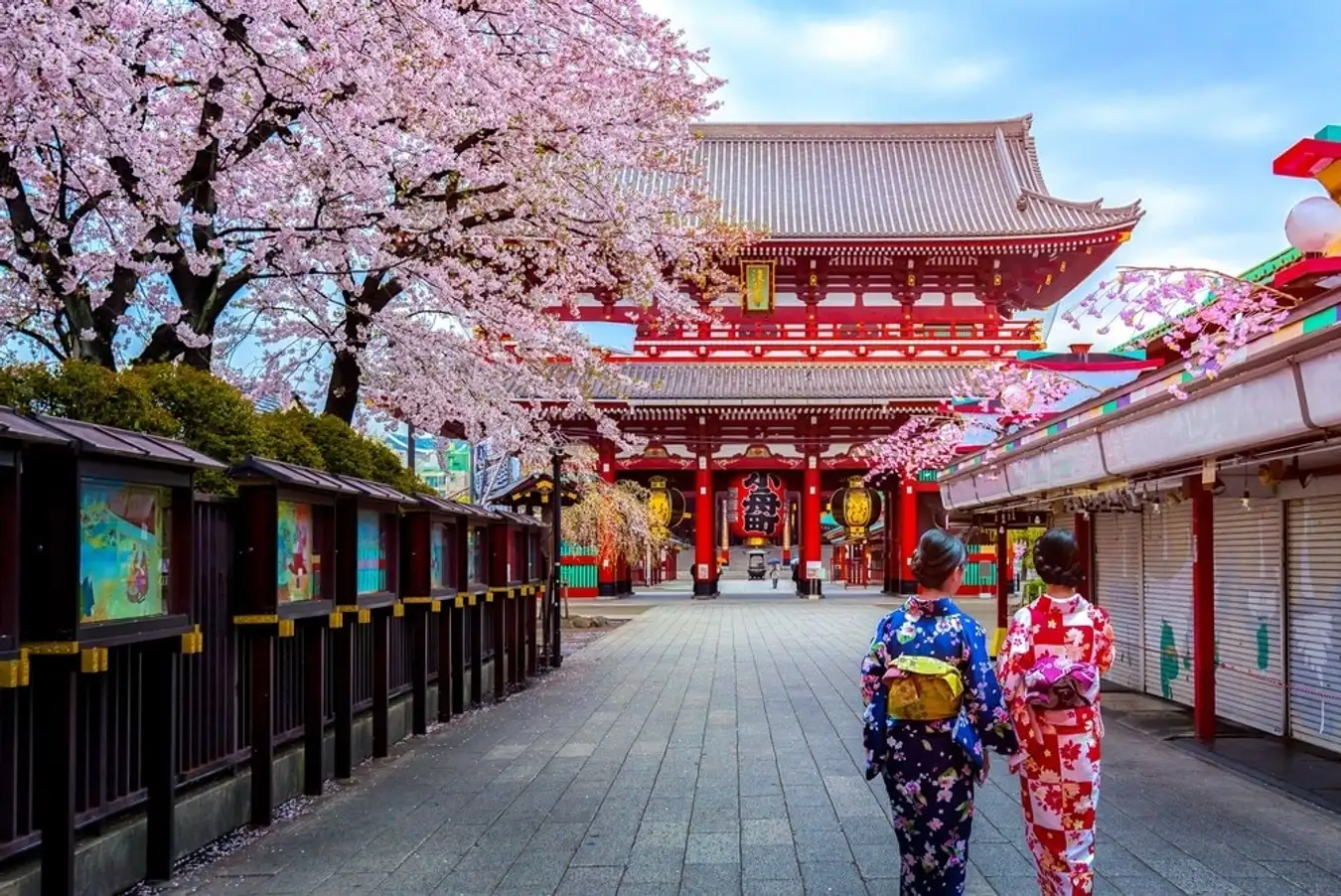 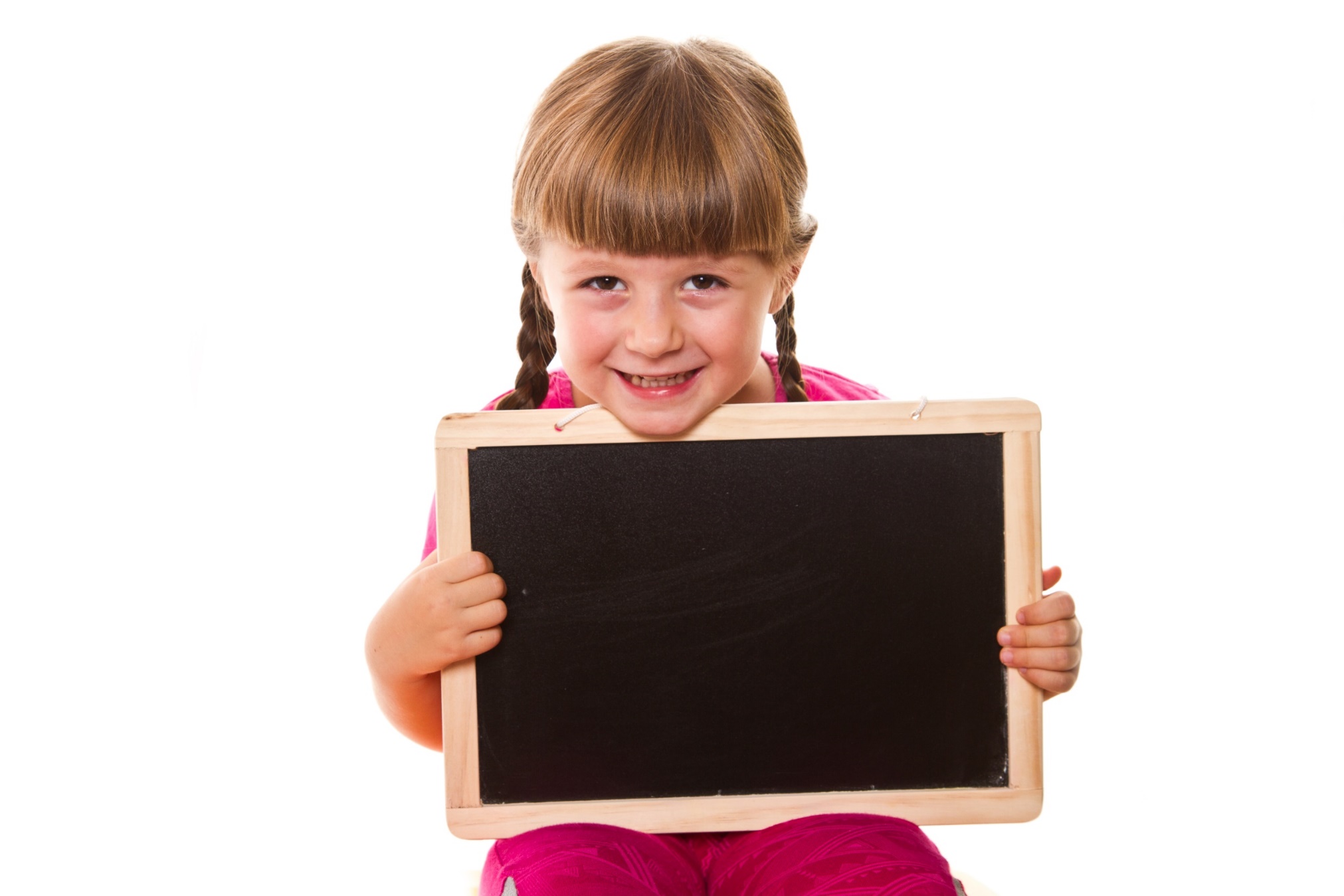 Extra
Practice
Presentation
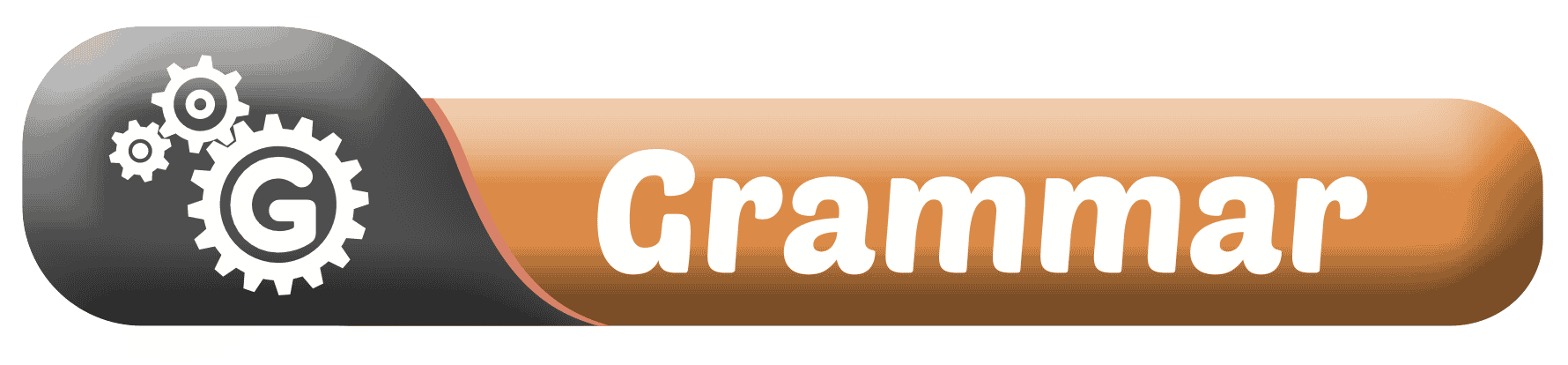 Extra Practice – WB, P 11
Underline the mistakes and write the correct words on the lines.
listen
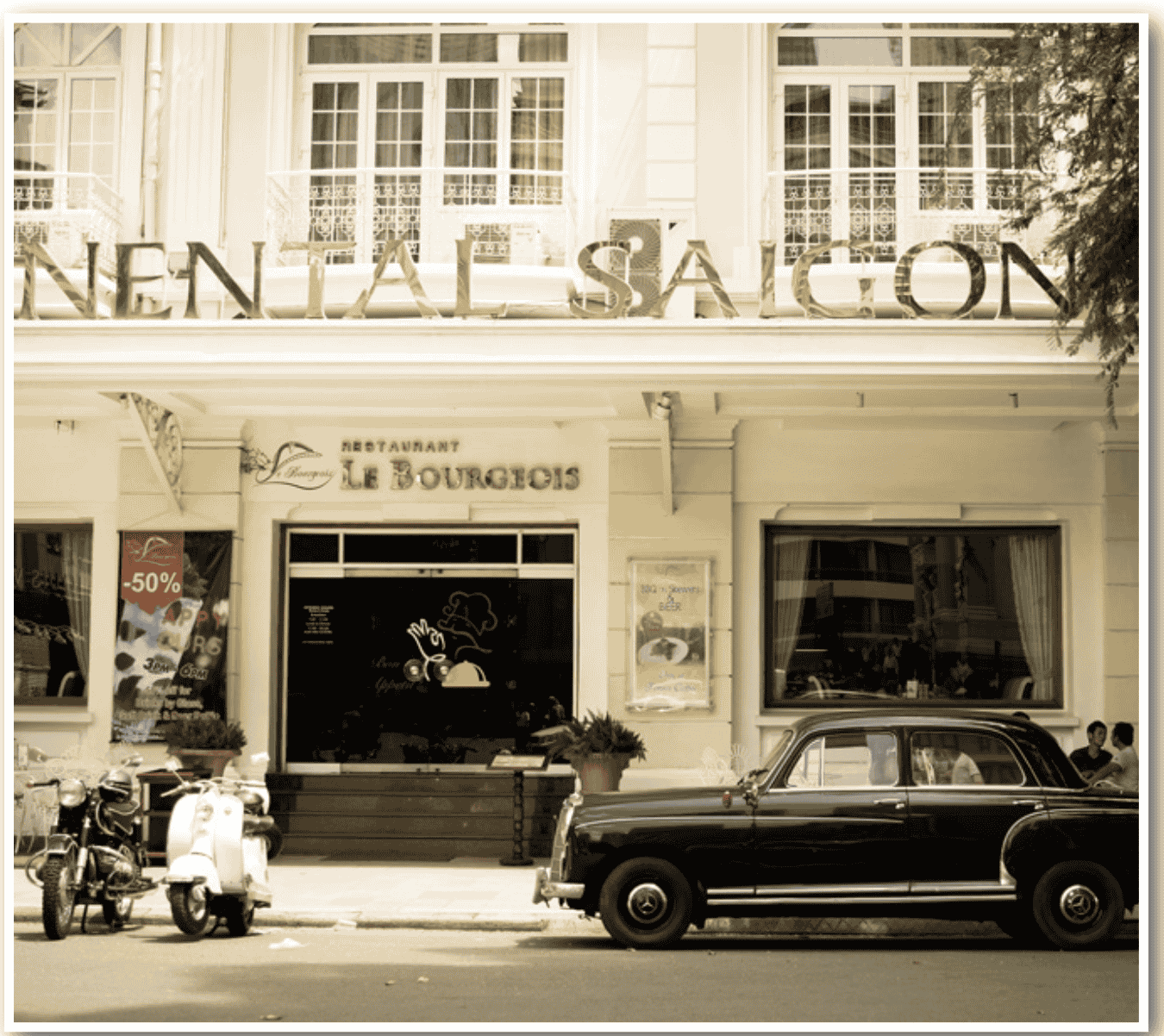 use to
used
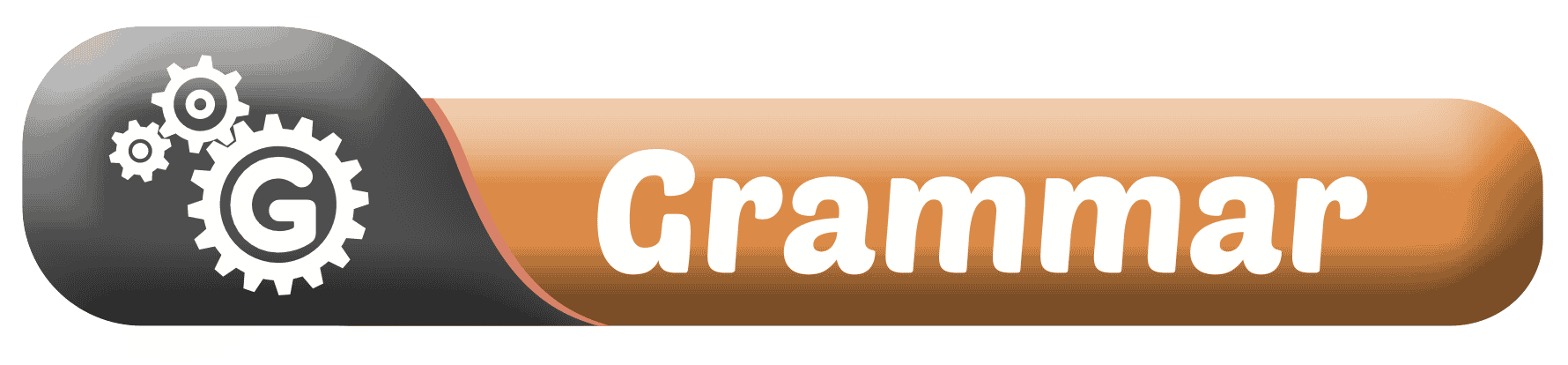 Extra Practice – WB, P 11
Underline the mistakes and write the correct words on the lines.
Men
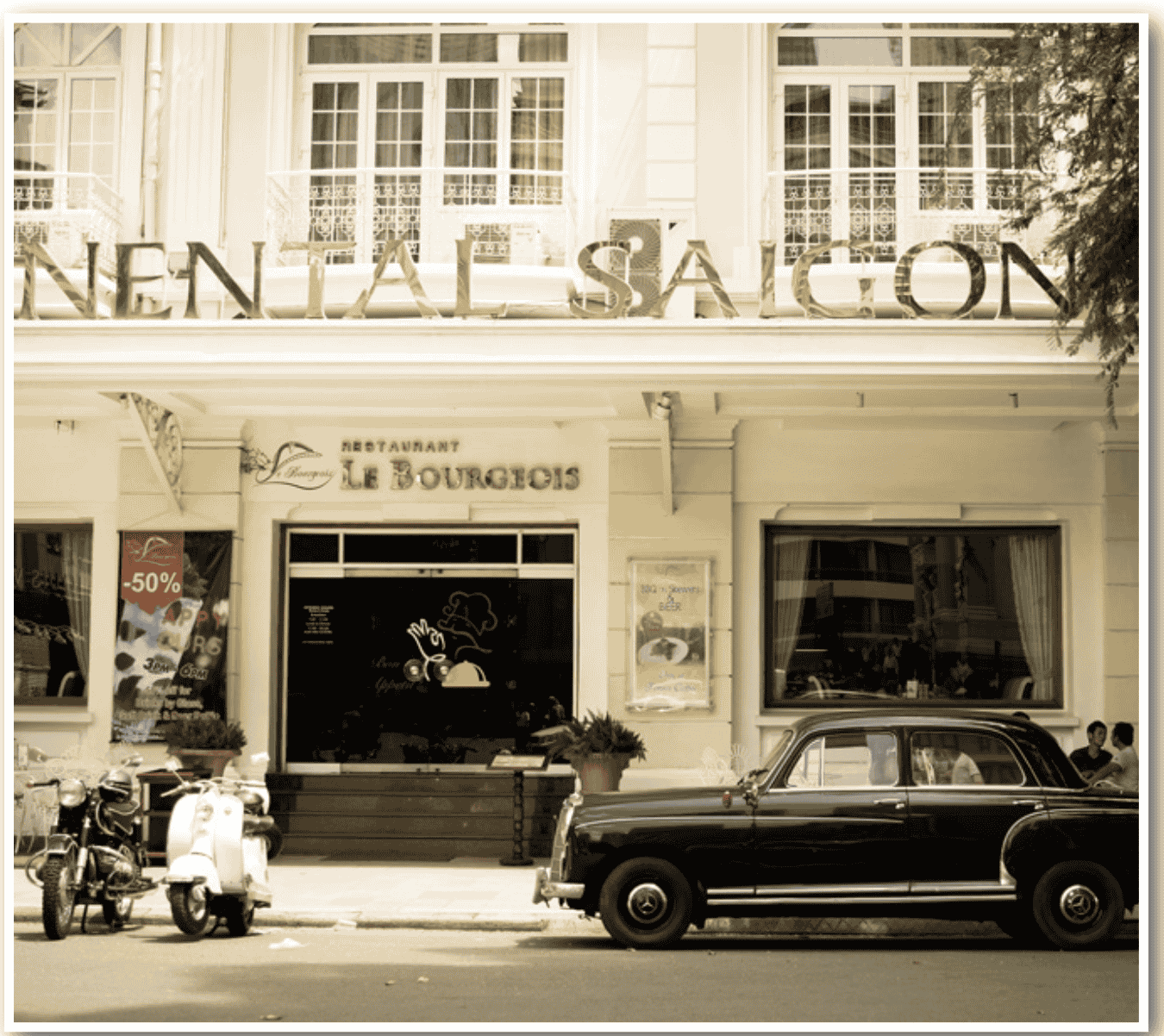 use
didn’t
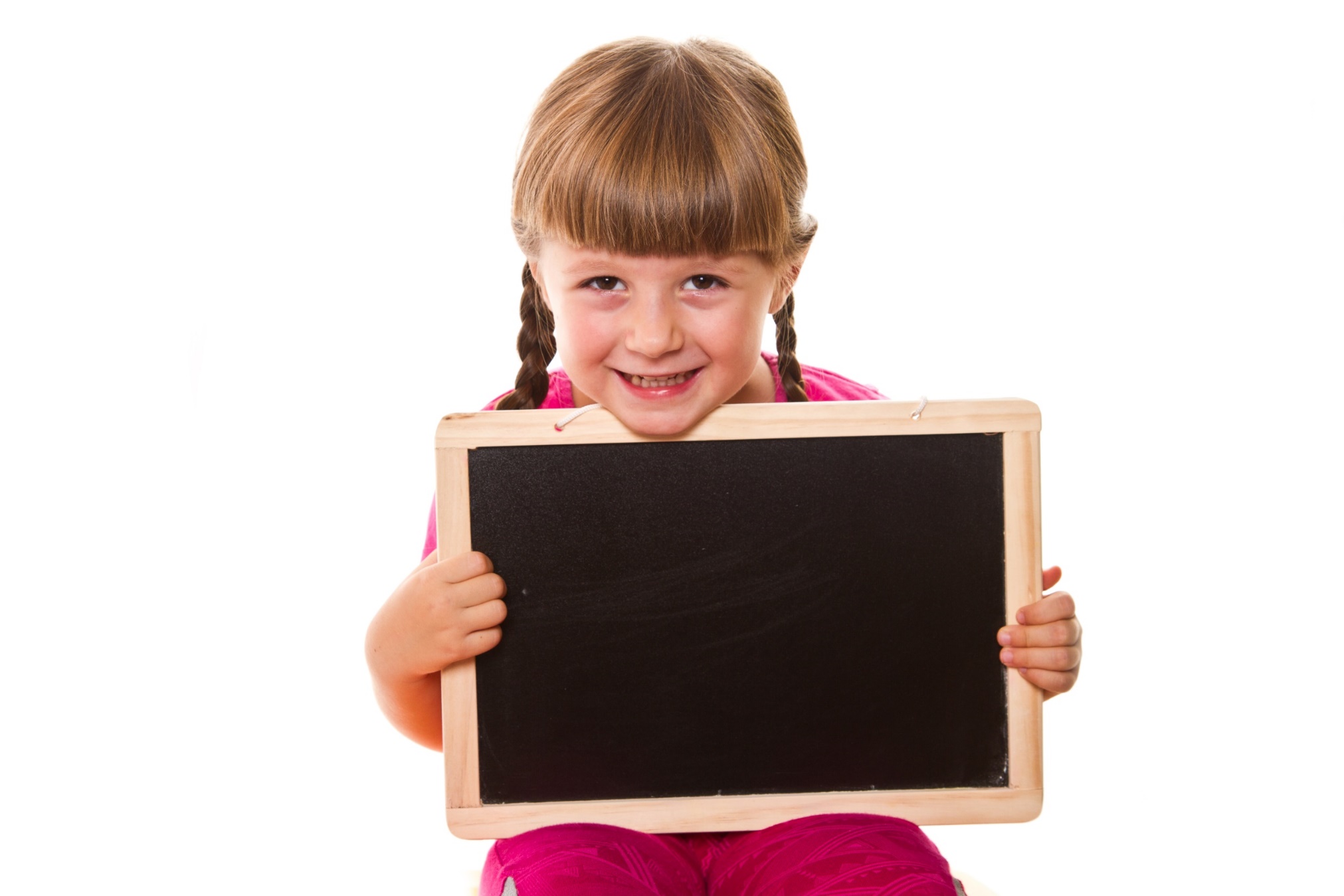 Presentation
Production
Task e. In pairs: Ask and answer questions about things you used to do after school, on the weekends, and during holidays when you were younger, then use would to give additional information.
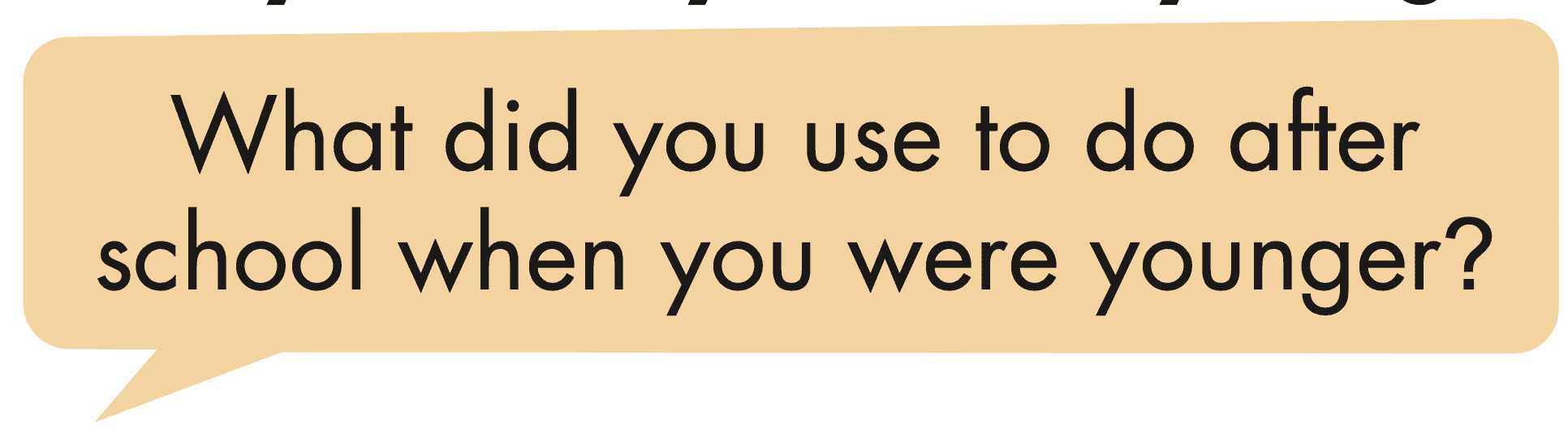 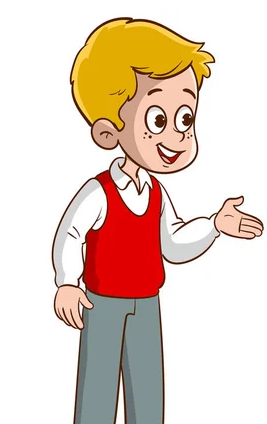 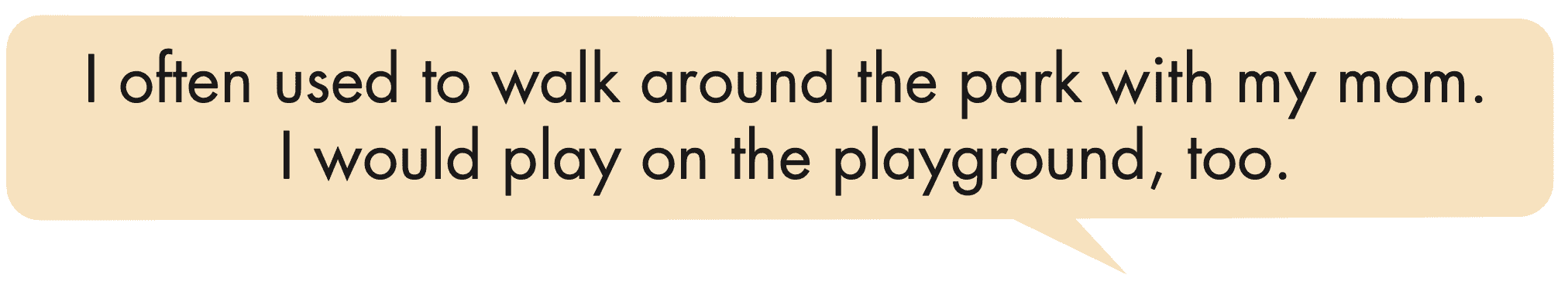 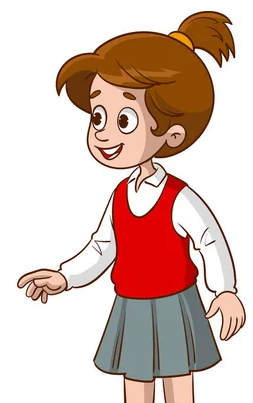 I often used to walk around the park with my mom. I would play on the playgrounds too.
Suggested answer
1. What did you use to do after school when you were younger?
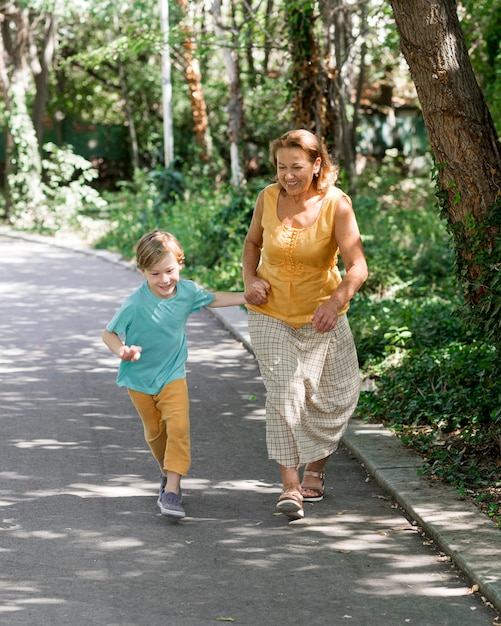 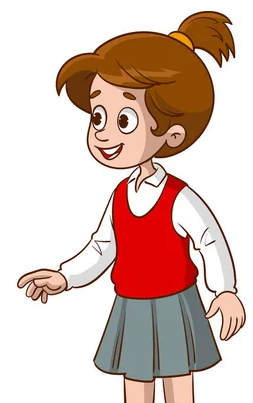 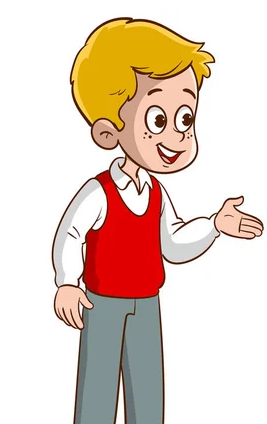 I used to stay at my grandma's. She would sometimes buy me ice cream.
Suggested answer
2. What did you use to do on the weekends when you were younger?
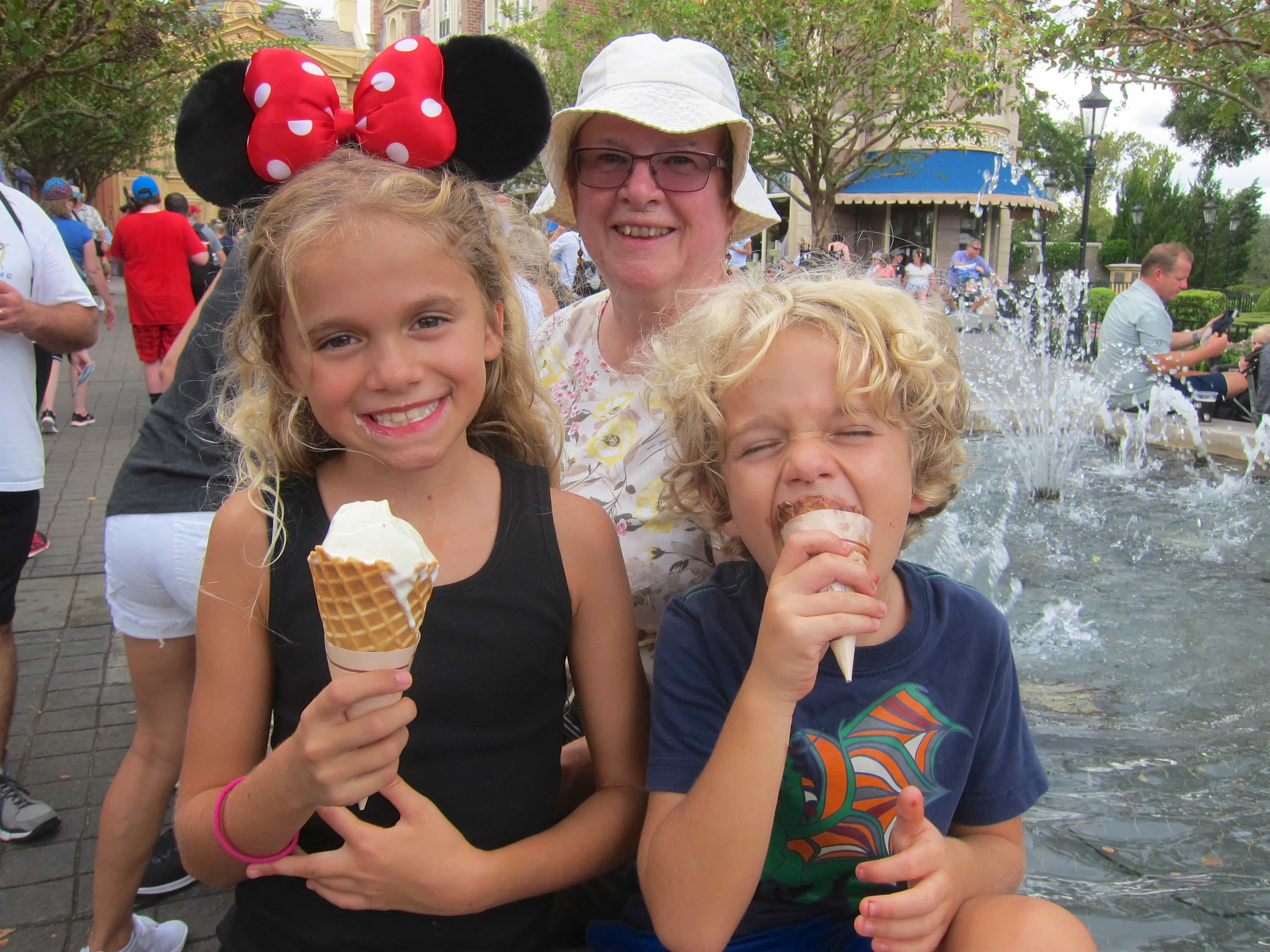 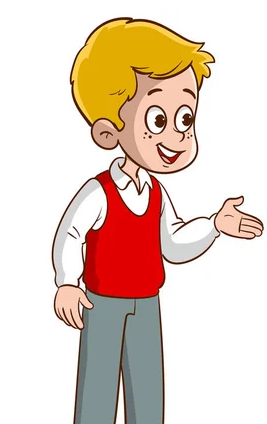 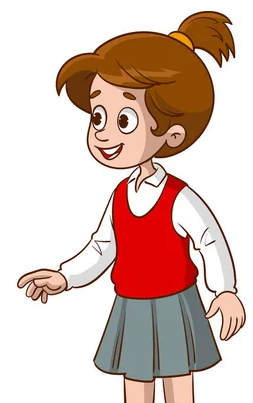 I used to go on trips with my cousins. We would sing and play games.
Suggested answer
3. What did you use to do during holidays when you were younger?
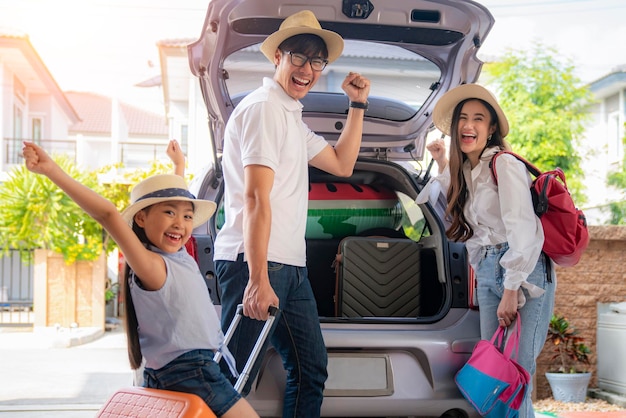 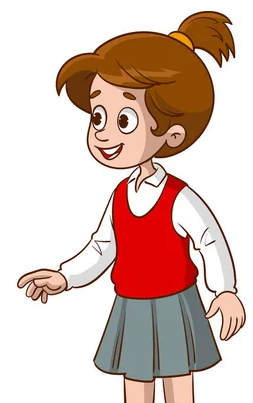 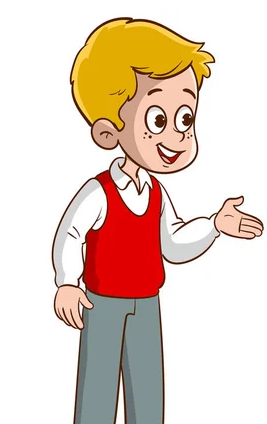 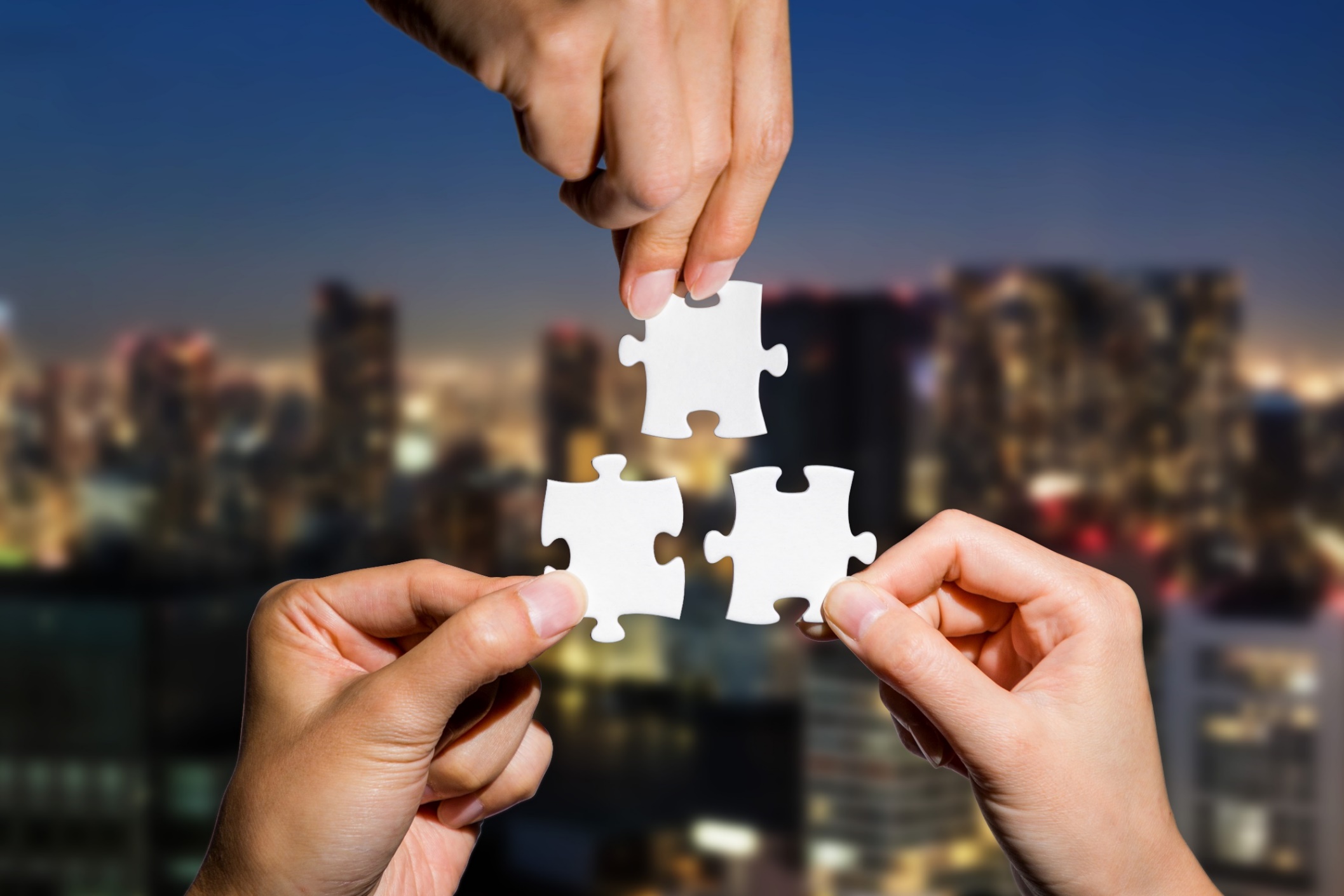 CONSOLIDATION
Ask and answer the question below with your partner, using “used to”
What did you use to eat on your birthday when you were younger?
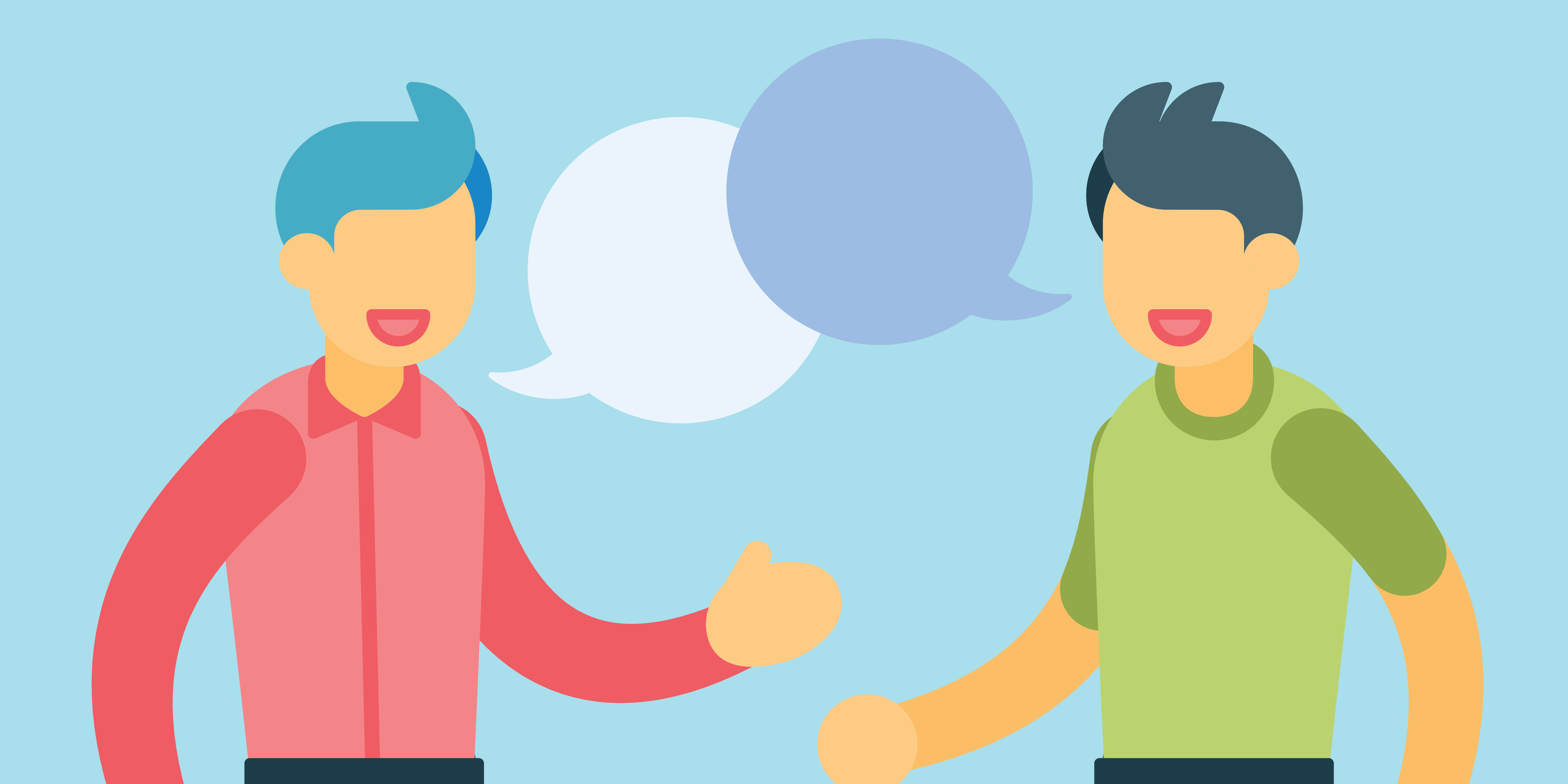 Suggested answer
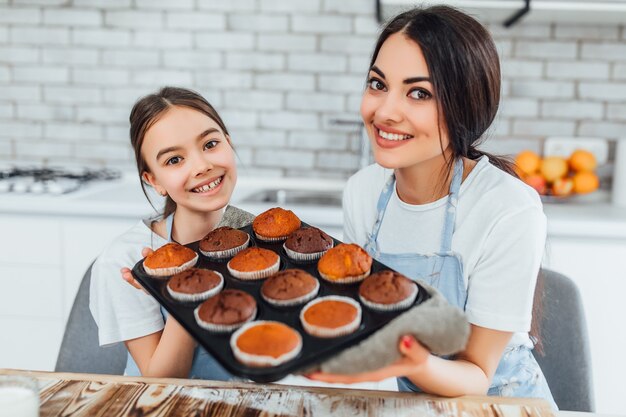 Presentation
Production
When I was younger, I used to eat chocolate cupcakes on my birthday.
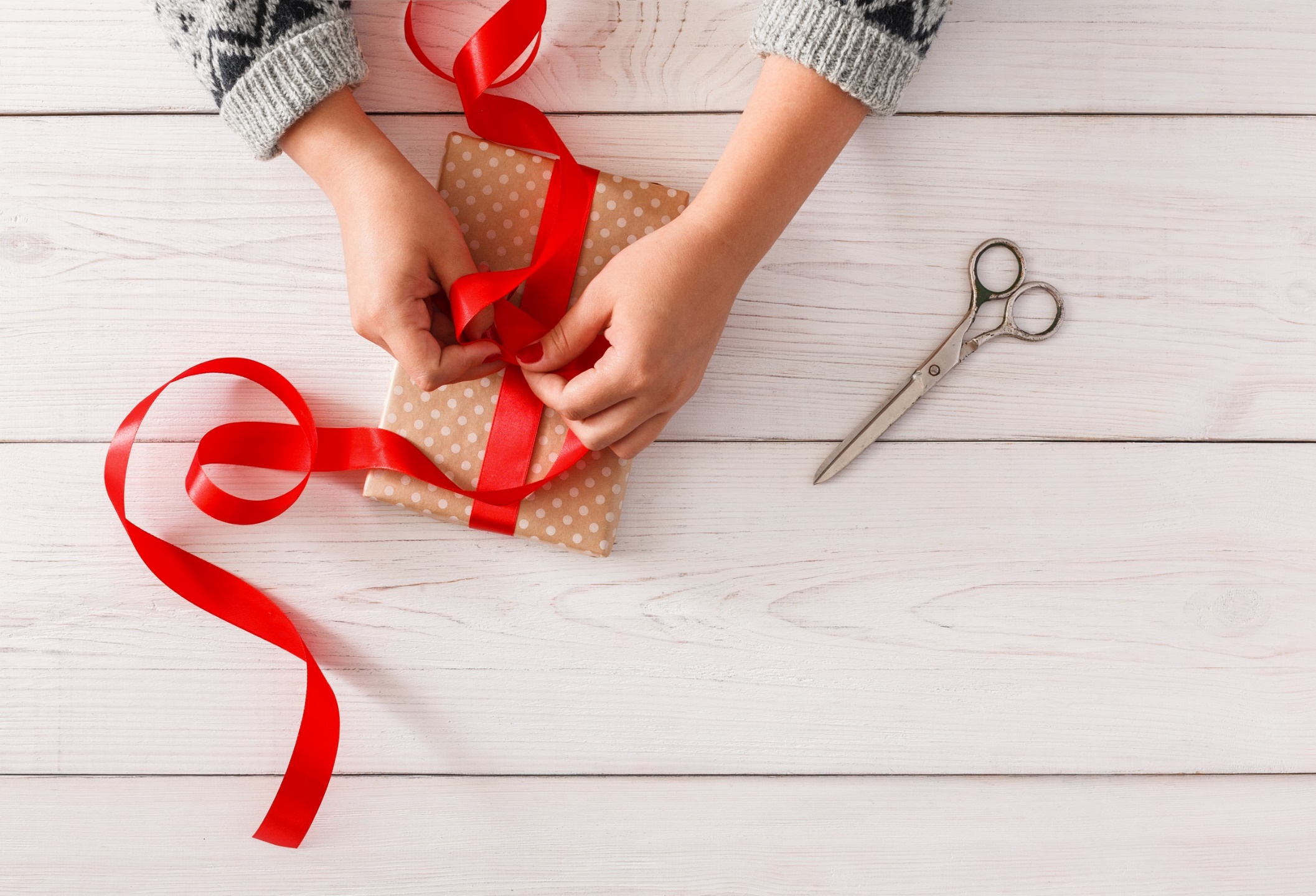 WRAP-UP
Today’s lesson
Grammar:
learn, practice, and use “used to”. 
Speaking:
Talk about things they used to do after school, on the weekends, and during holidays when they were younger.
Homework
Review “used to” for past situations
Prepare for the next lesson (Pronunciation & Speaking - pages 20 & 21 - SB).
Play the consolidation games on www.eduhome.com.vn
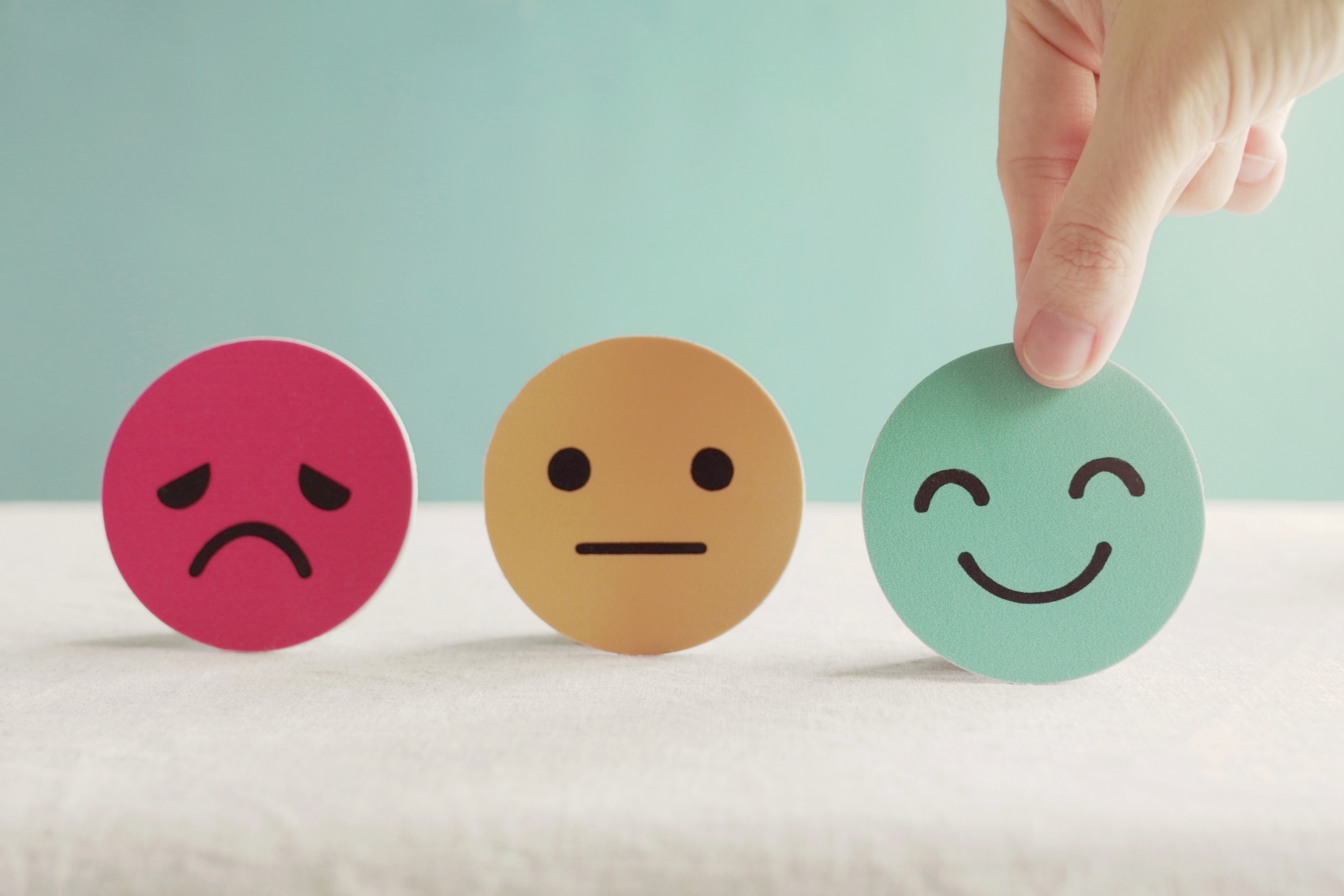 Lesson 3
Stay positive and have a nice day!